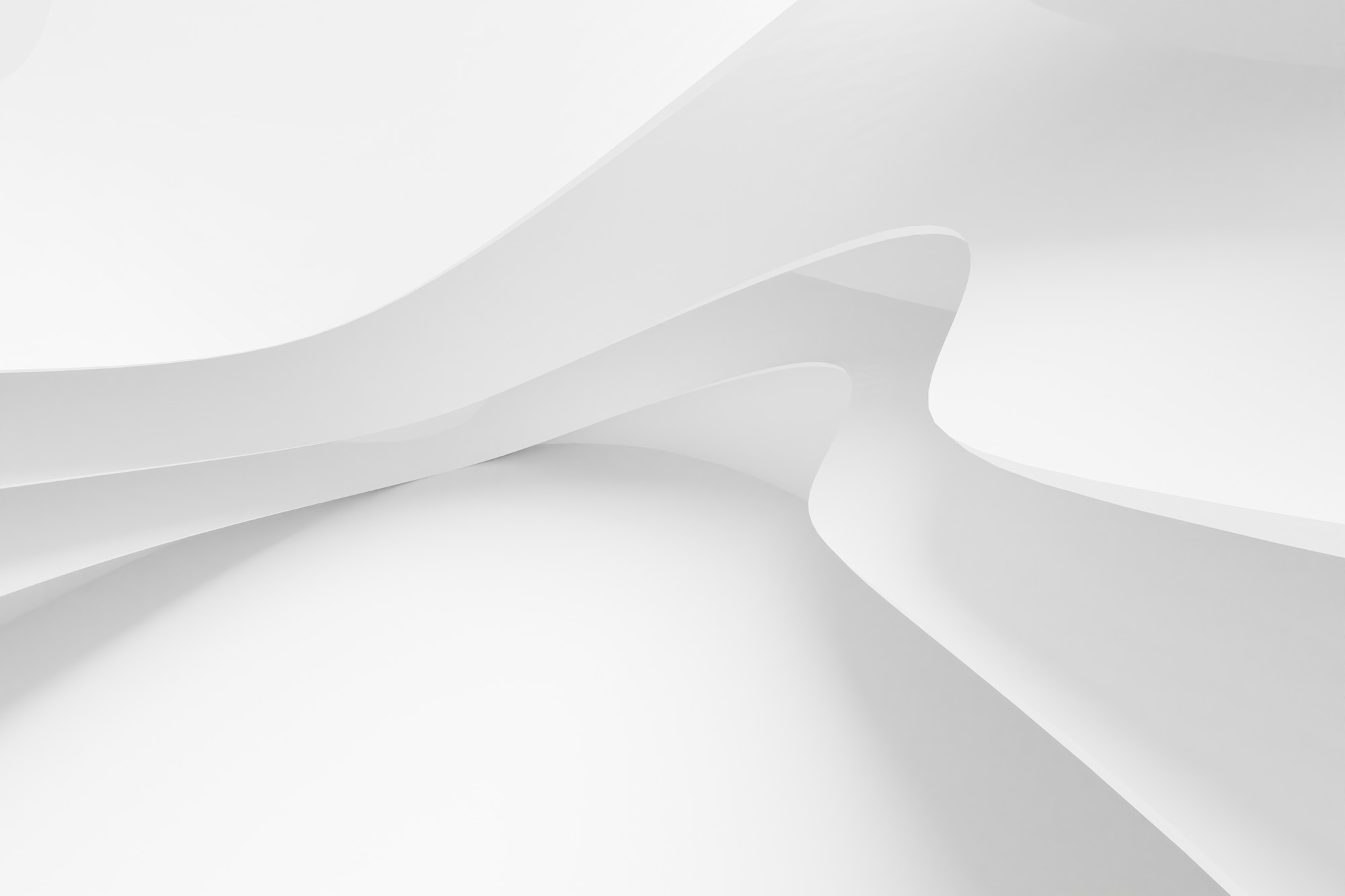 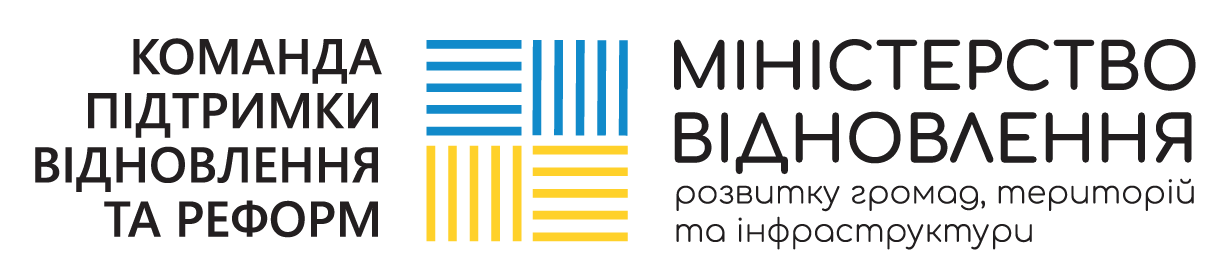 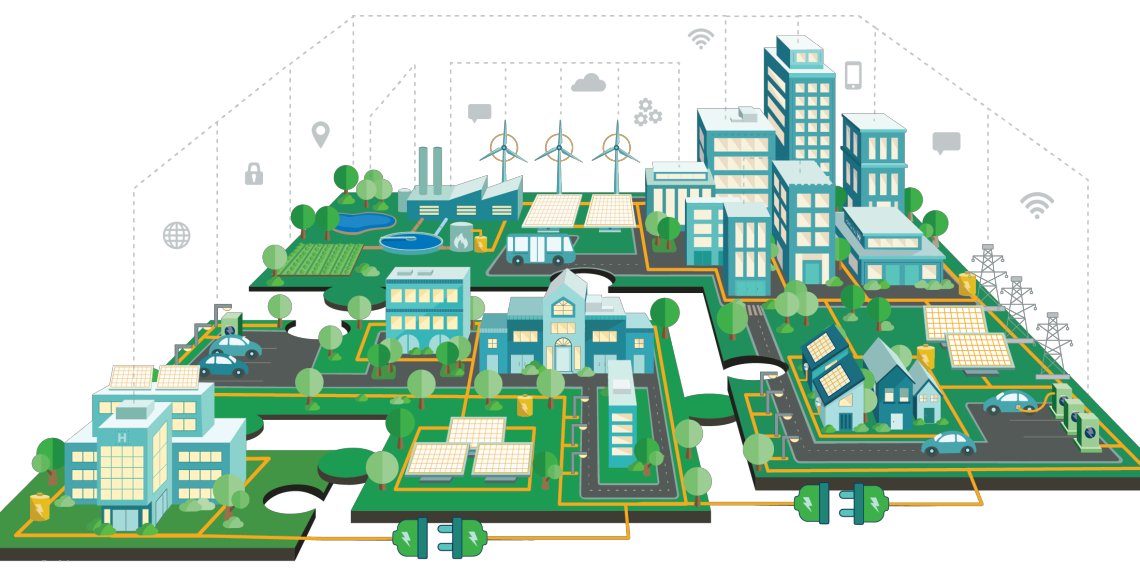 МІСЦЕВЕ  ЕНЕРГЕТИЧНЕ  ПЛАНУВАННЯ
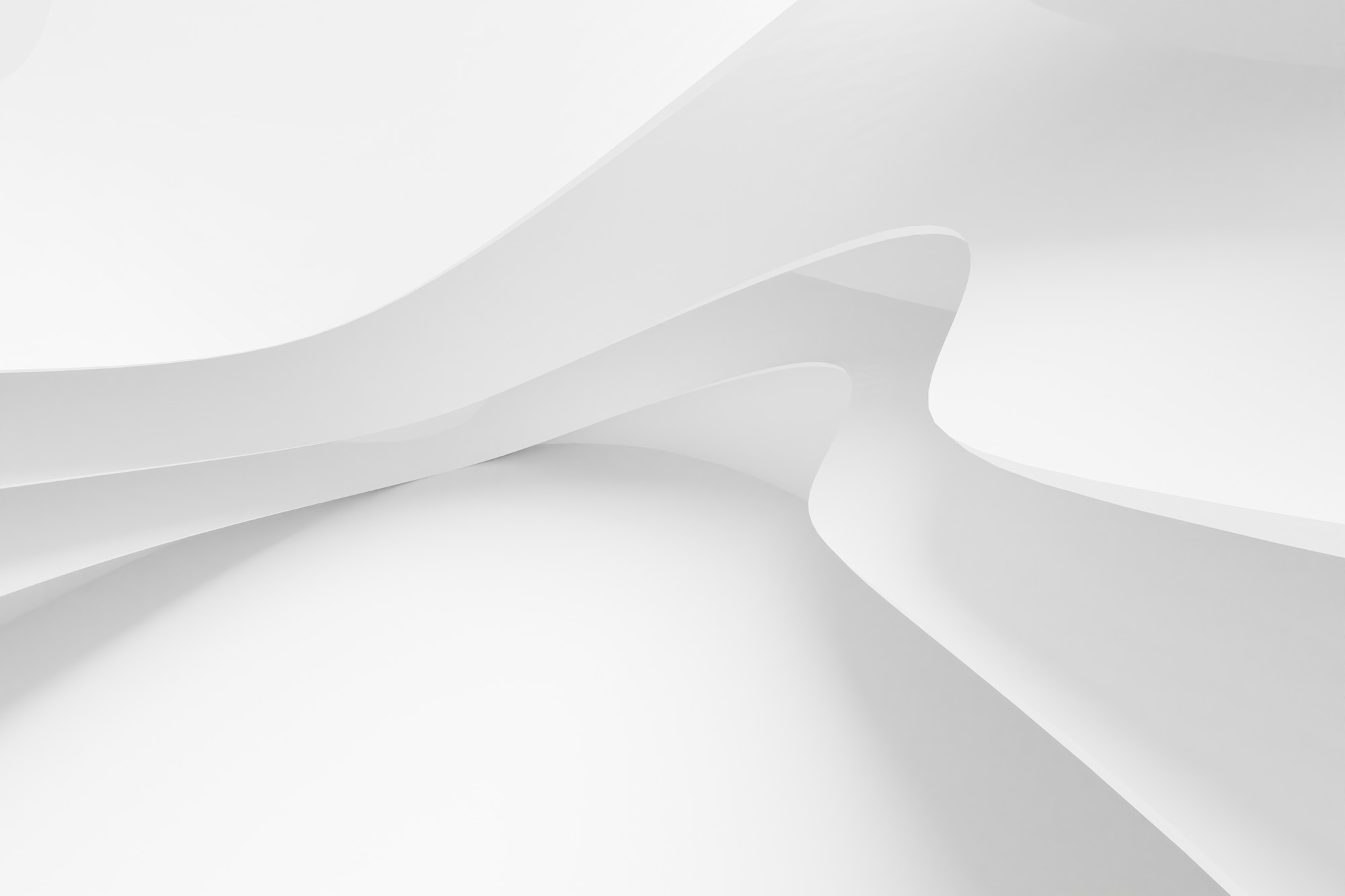 ЄВРОІНТЕГРАЦІЙНІ ЗОБОВ’ЯЗАННЯ УКРАЇНИ​
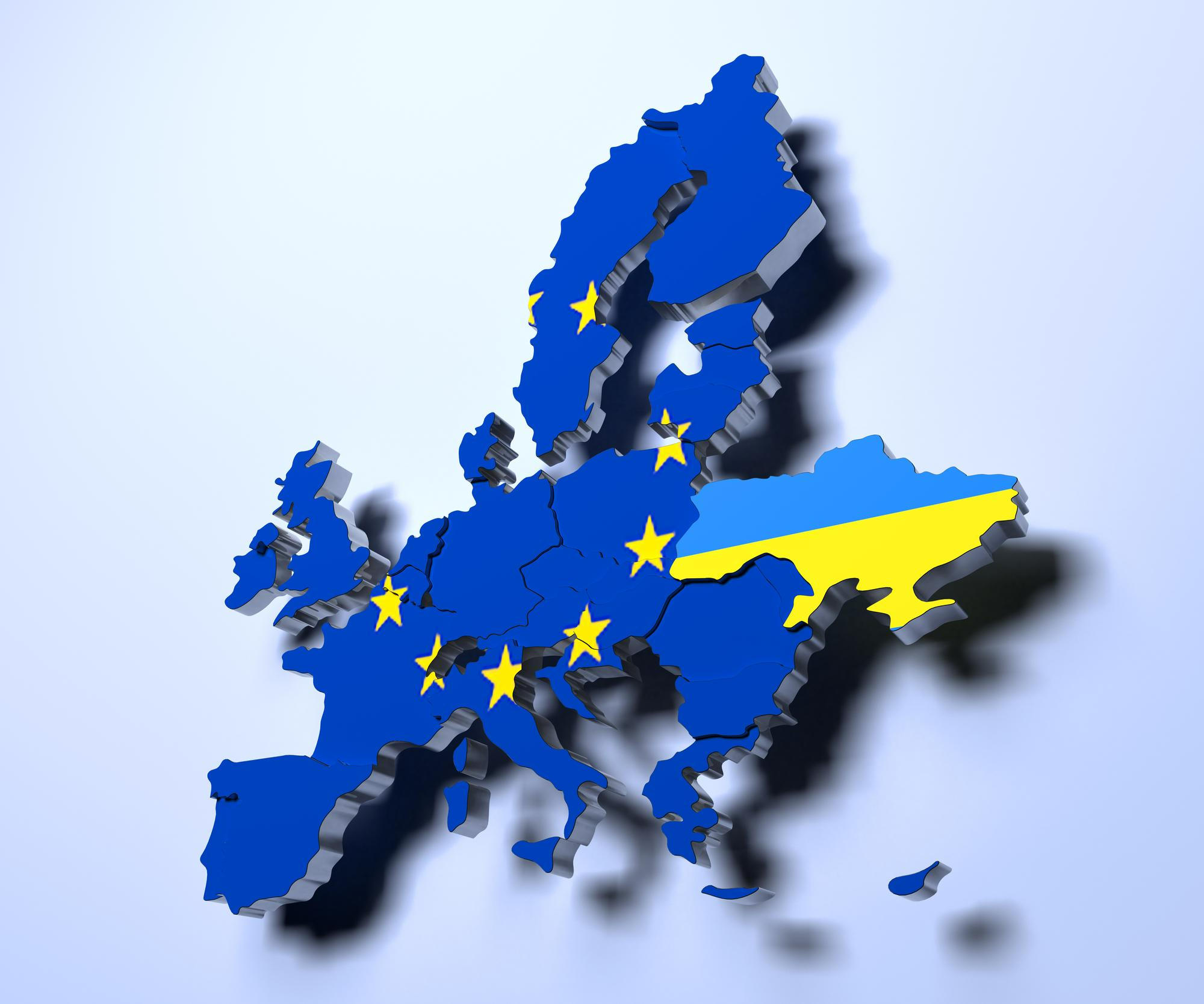 Встановити національні цілі на 2030 рік щодо:
​підвищення енергоефективності​
розвитку відновлювальних джерел енергії ​
зниження викидів парникових газів​
Розробити, затвердити та подати до Енергетичного Співтовариства​
 Національний план дій з енергоефективності на період до 2030 року​
 Національний план дій з розвитку відновлюваної енергетики до 2030 року​
 1й Національний план енергії та клімату до 2030 року (нова вимога)
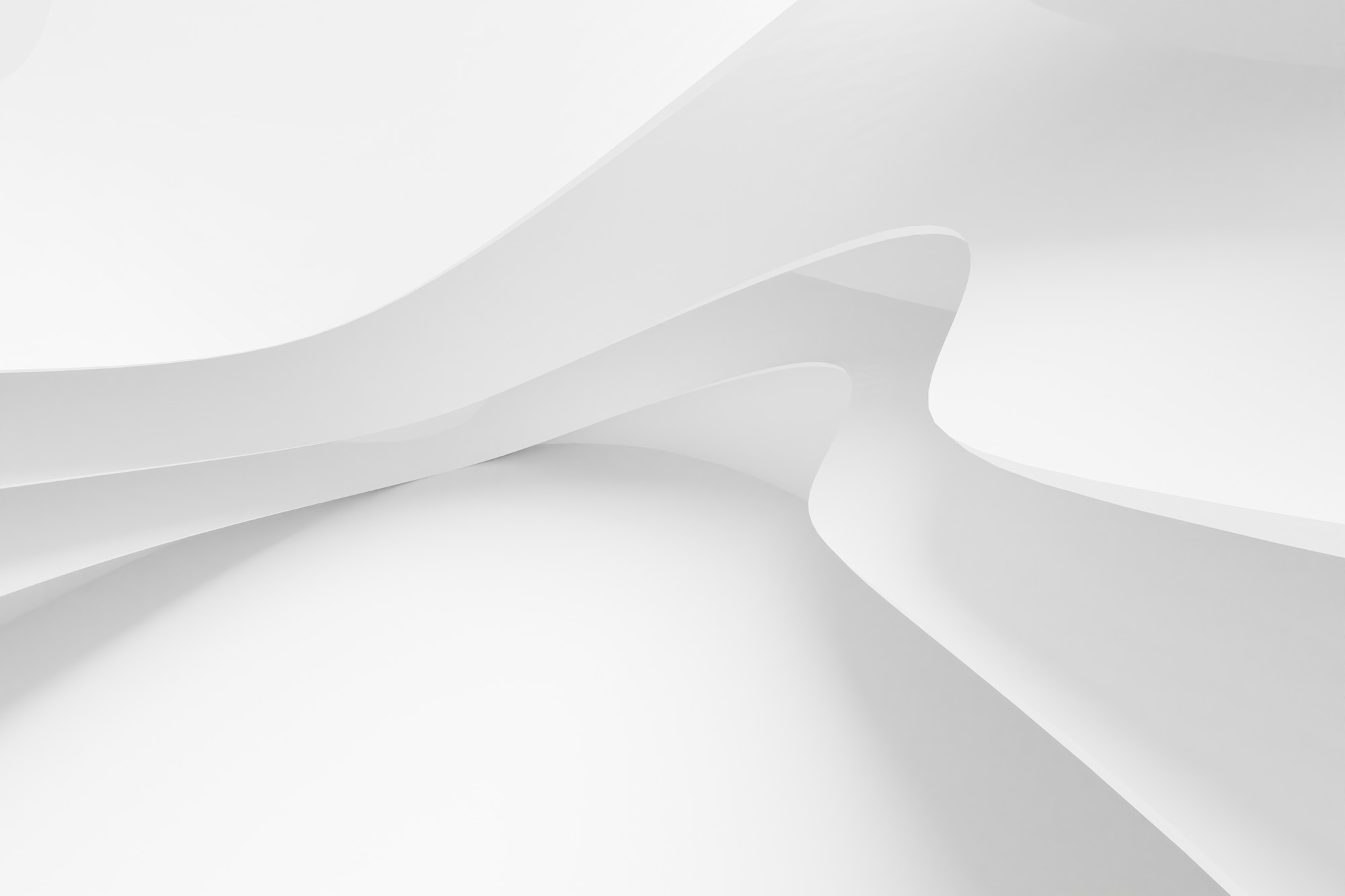 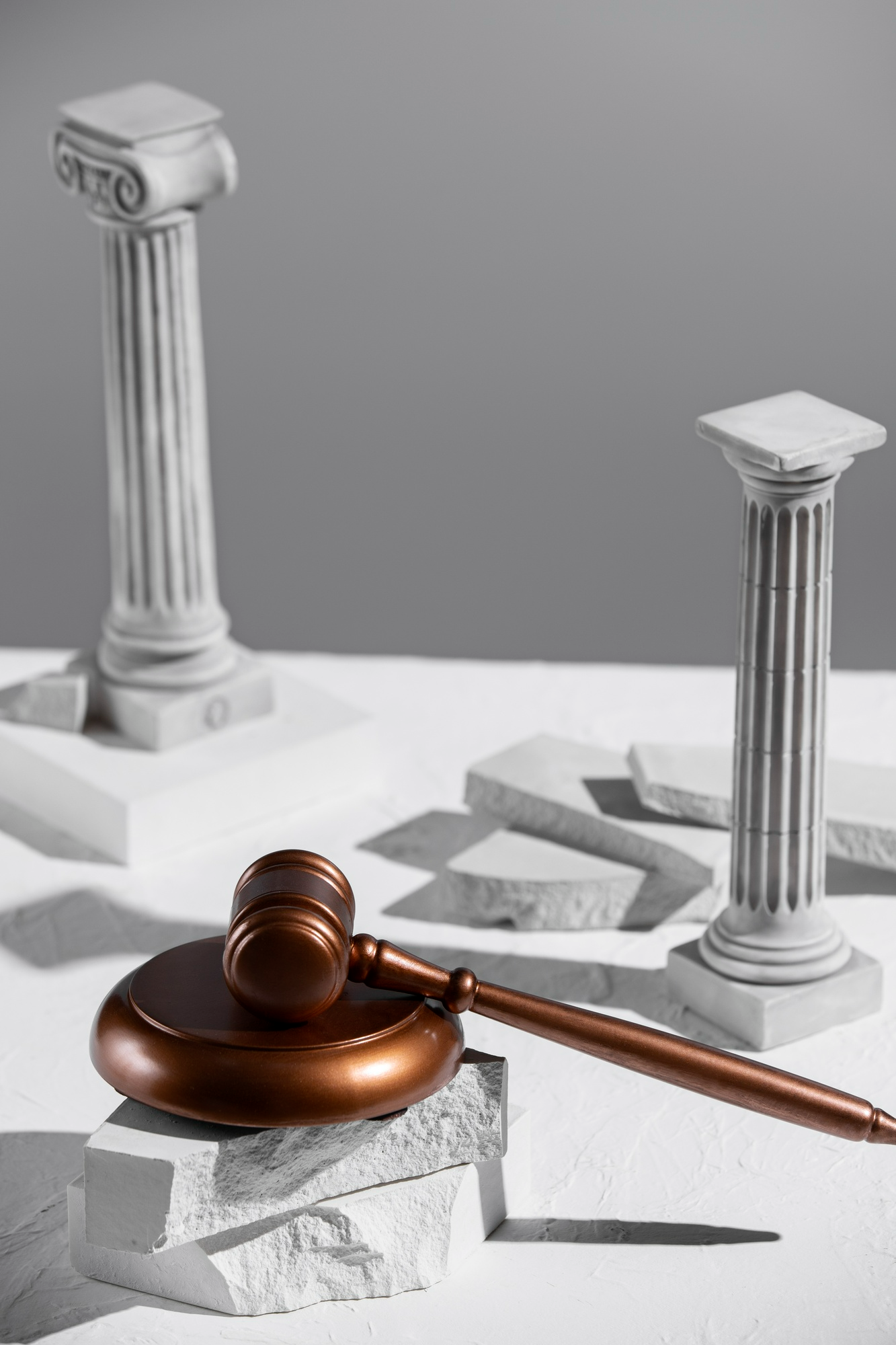 ЗАКОН УКРАЇНИ «ПРО ЕНЕРГЕТИЧНУ ЕФЕКТИВНІСТЬ»​
Стаття 6.
Енергетичне планування на місцевому рівні
​1. Органи місцевого самоврядування розробляють місцеві енергетичні плани. Рішення про затвердження місцевого енергетичного плану приймається місцевою радою.
​
2. Цілі та заходи місцевих енергетичних планів узгоджуються з національною ціллю з енергоефективності та Національним планом дій з енергоефективності.
Прикінцеві та перехідні положення​
Стаття 21.
​6. Органам місцевого самоврядування прийняти місцеві енергетичні плани ​протягом трьох років з дня набрання чинності цим Законом
до 13 листопада 2024 року 
всі сільські, селищні, міські, обласні ради мають затвердити власний енергетичний план
МІСЦЕ МЕП В СТРУКТУРІ ПЛАНУВАЛЬНИХ ДОКУМЕНТІВ В УКРАЇНІ
Стратегія термомодернізації будівель2050 (*)
Концепція держ політики у сфері теплопостачання 2035
Водна стратегія 2050
Енергетична стратегія 2050
Країна
Транспортна стратегія 2030
Національний план дій з енергоефективності 
2030
Національний план дій з розвитку відновлювальної енергії 2030 (*)
Регіон
Регіональний енергетичний план2030 (*)
Регіональна цільова програма(середньострокова)
Програма соц.-екон. розвитку (короткострокова)
Місцеве енергетичне планування
Вся громада/ населений пункт
Муніципальний енергетичний план2030 (*)
Місцева цільова програма(середньострокова)
Програма соц.-екон. розвитку (короткострокова)
Схема теплопостачання
Схеми оптимізації сист. водопостачання та водовідведення (*)
План розвитку системи розподілу електроенергії
План розвитку газорозподільної системи
План надання транспортних послуг
Сектор
Інвестиційна програма (короткострокова)
Інвестиційна програма(короткострокова)
Інвестиційна програма (короткострокова)
Інвестиційна програма (короткострокова)
Транспортна модель
Об’єкт
Проєктна документація ( у т.ч. ТЕО)
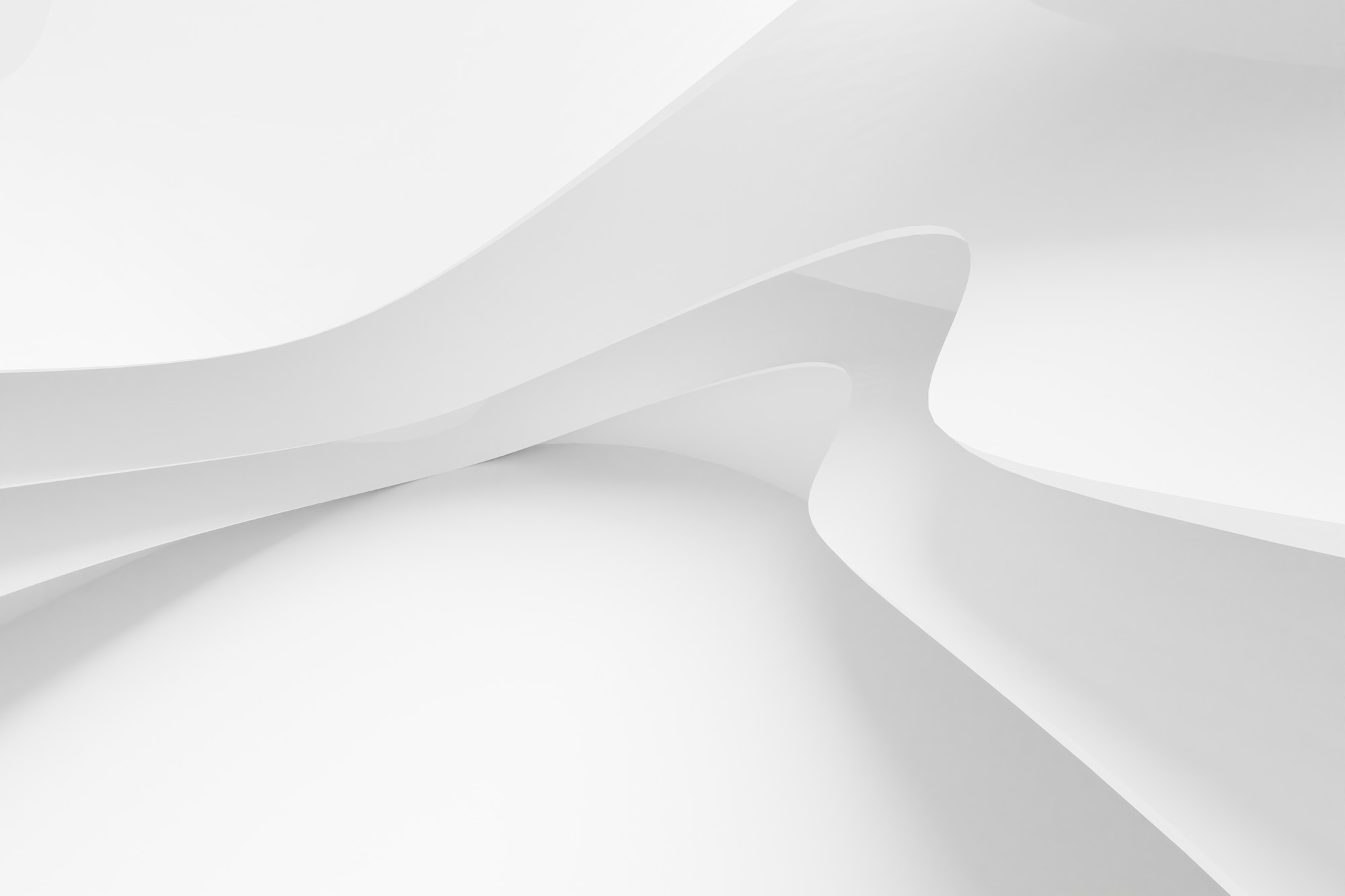 МЕТА ЕНЕРГЕТИЧНОГО ПЛАНУВАННЯ
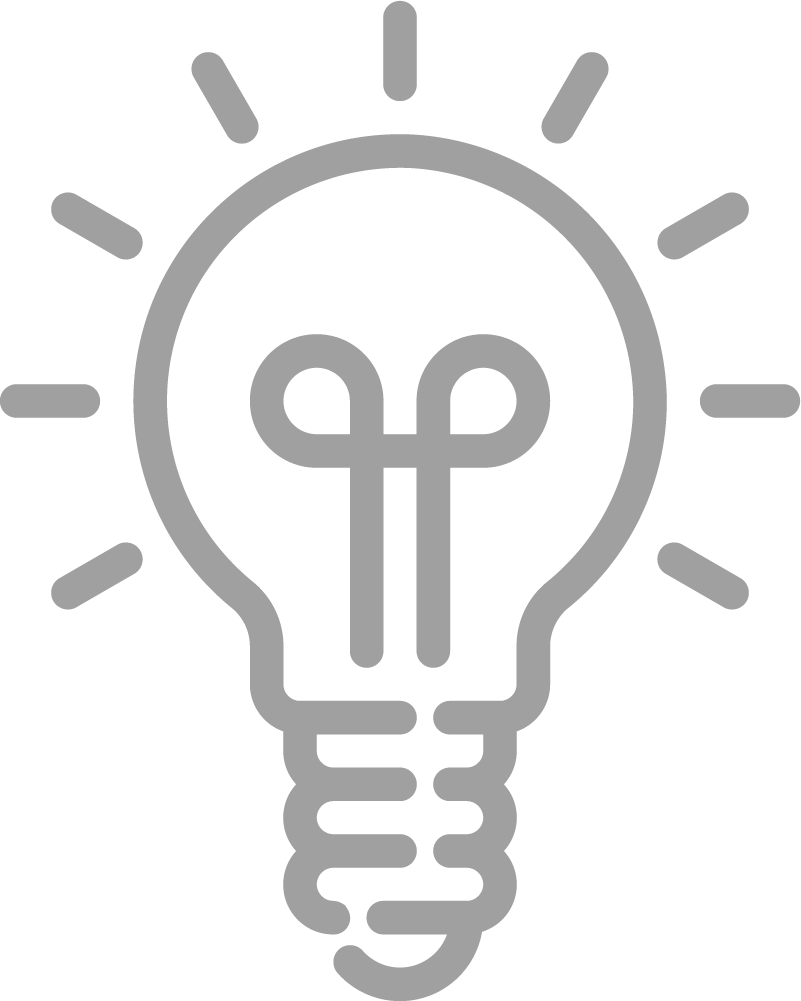 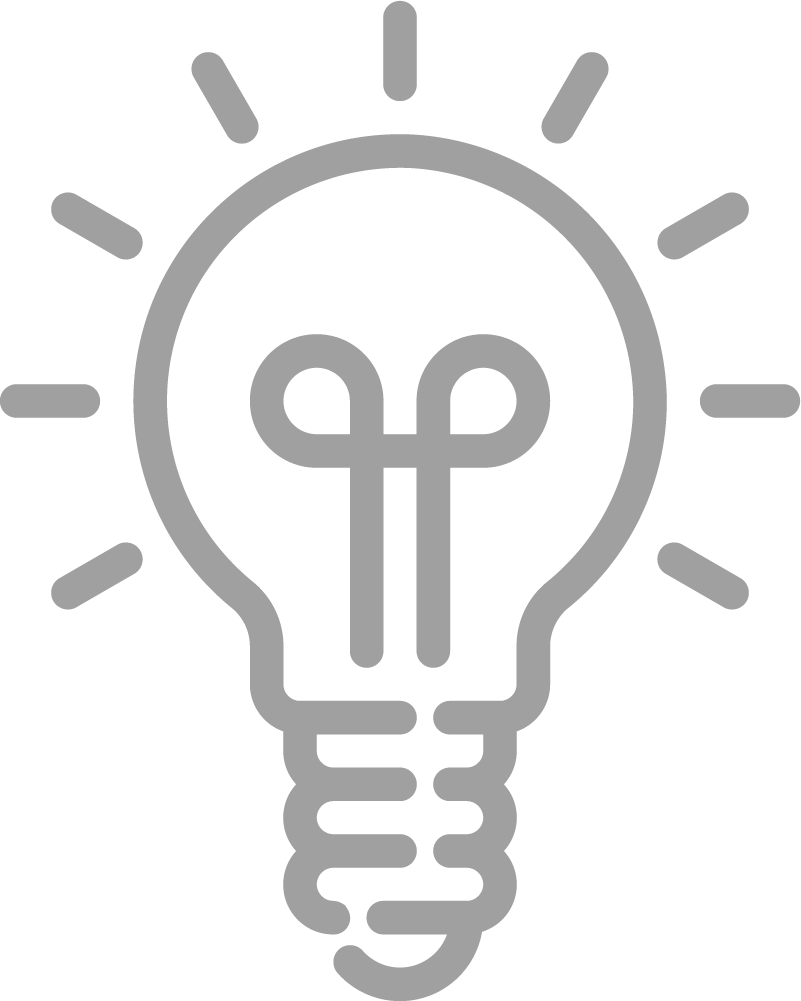 залучення інвестицій у енергетичну модернізацію об’єктів та інфраструктури територіальних громад і регіонів
сприяння виконанню євроінтеграційних зобов’язань щодо досягненню цілей з енергоефективності та ВДЕ
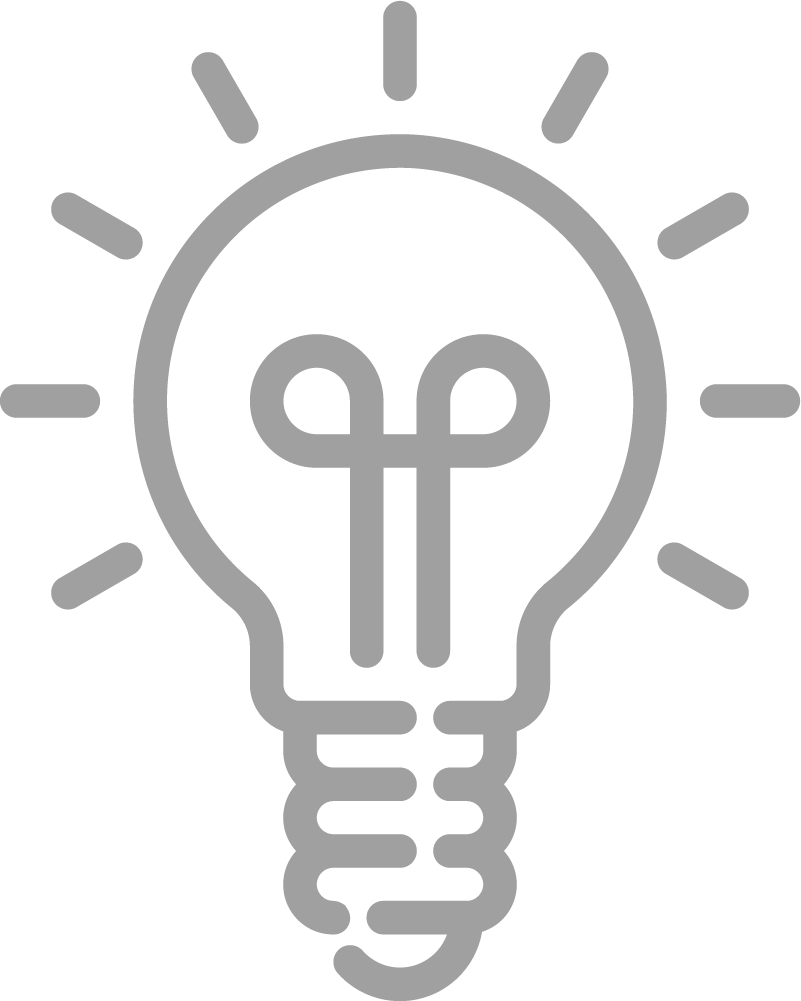 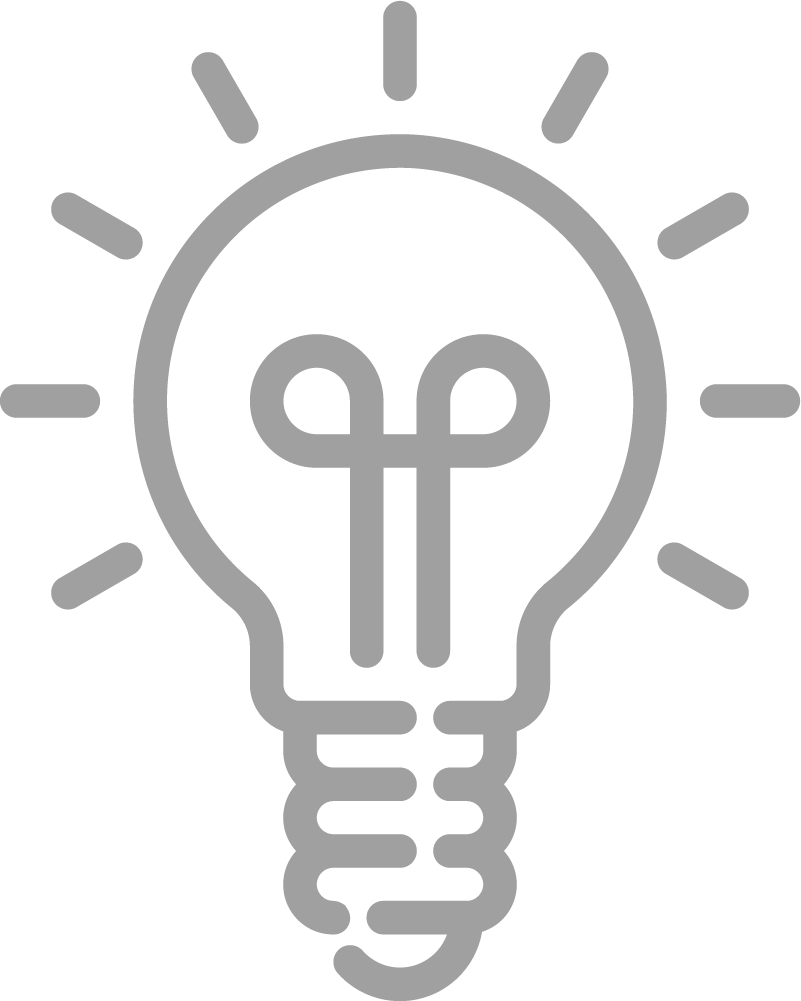 ефективне використання енергії та розвиток відновлюваних джерел енергії
забезпечення раціонального використання бюджетних коштів
покращення якості надання комунальних послуг, формування енергоефективної поведінки кінцевих споживачів енергії та комунальних послуг
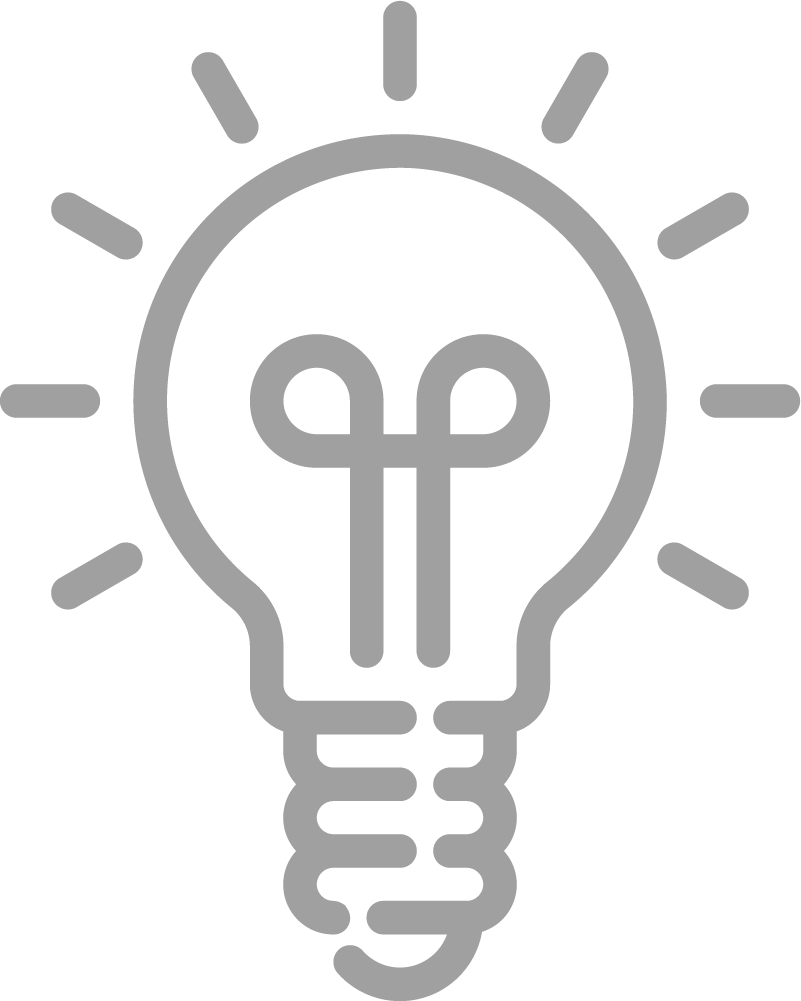 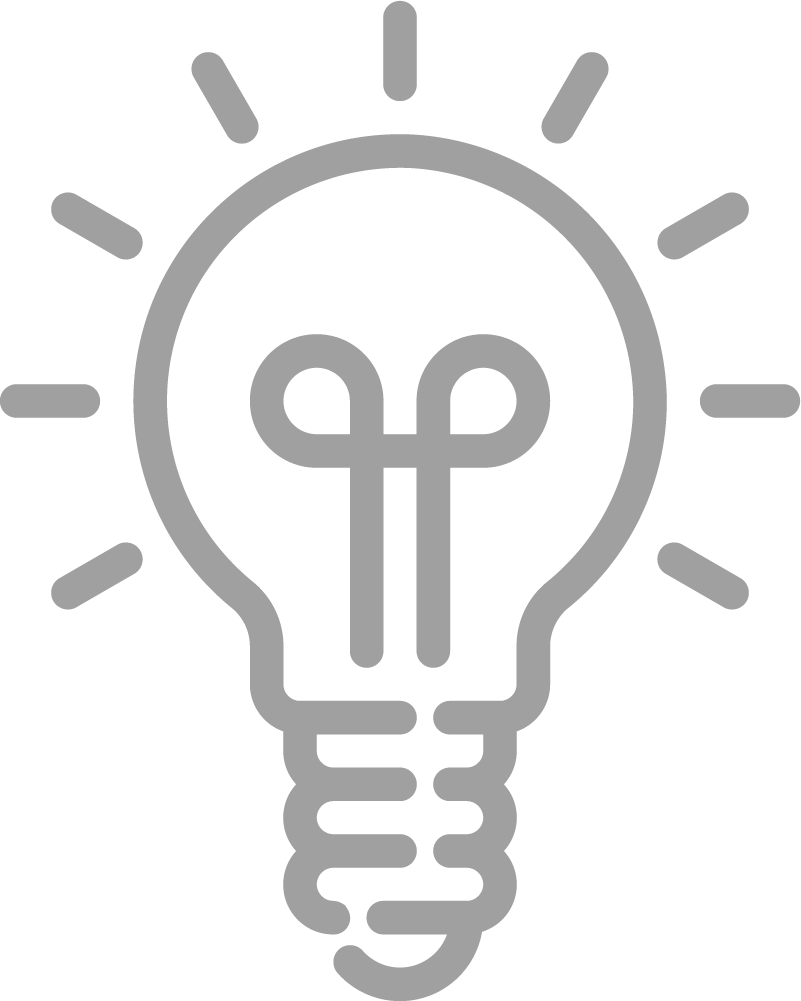 скорочення викидів парникових газів та забезпечення декарбонізації з урахуванням принципу “Енергоефективність насамперед”
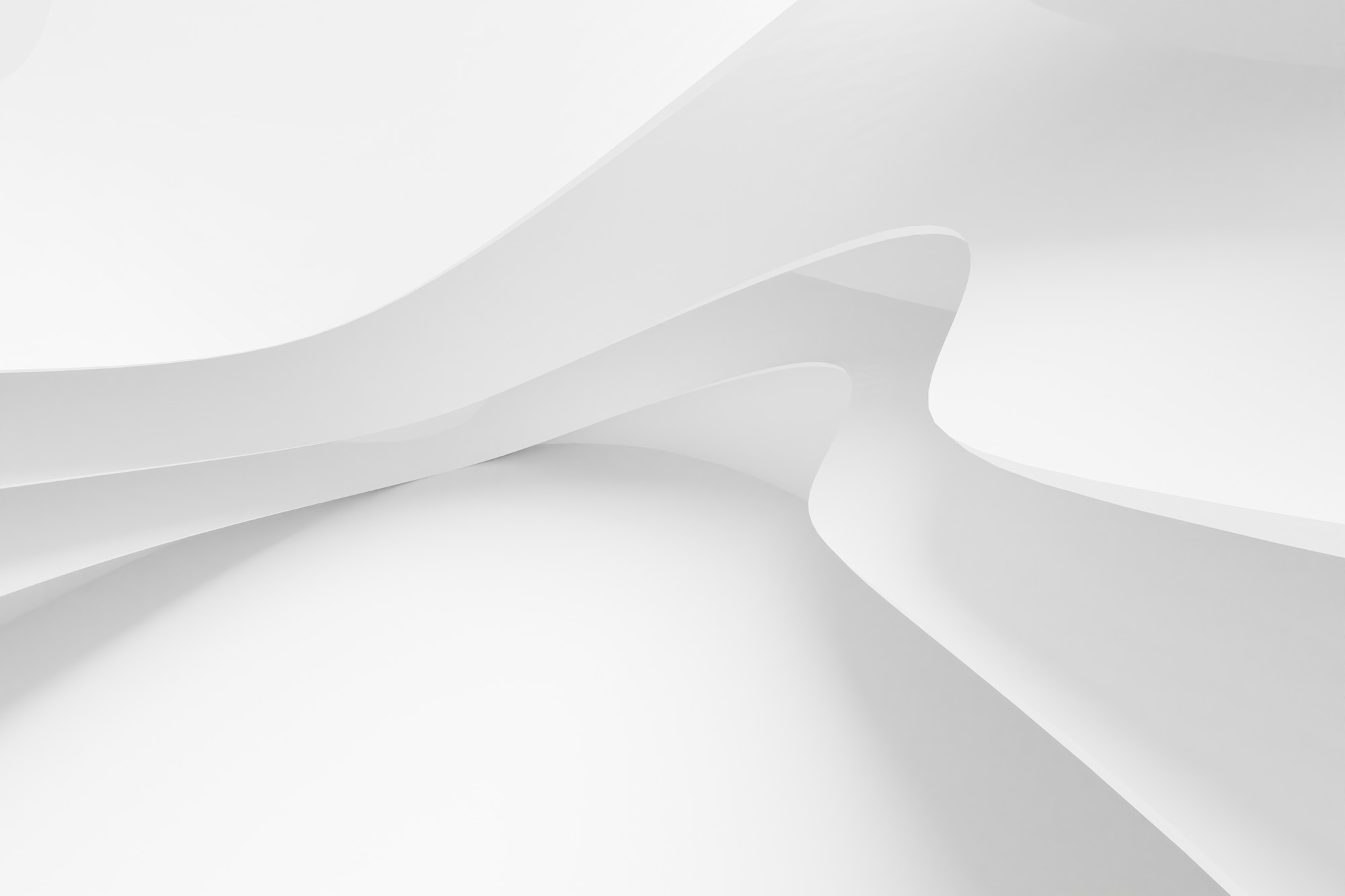 ВИДИ ЕНЕРГЕТИЧНИХ ПЛАНІВ
МУНІЦИПАЛЬНИЙ ЕНЕРГЕТИЧНИЙ ПЛАН
спрямований на сталий енергетичний розвиток територіальної громади
затверджується сільською, селищною або міською радою
охоплює об’єкти, які розташовані на території територіальної громади
РЕГІОНАЛЬНИЙ ЕНЕРГЕТИЧНИЙ ПЛАН
спрямований на сталий енергетичний розвиток області
затверджується обласною радою
охоплює об’єкти спільної власності, які перебувають в управлінні обласної ради
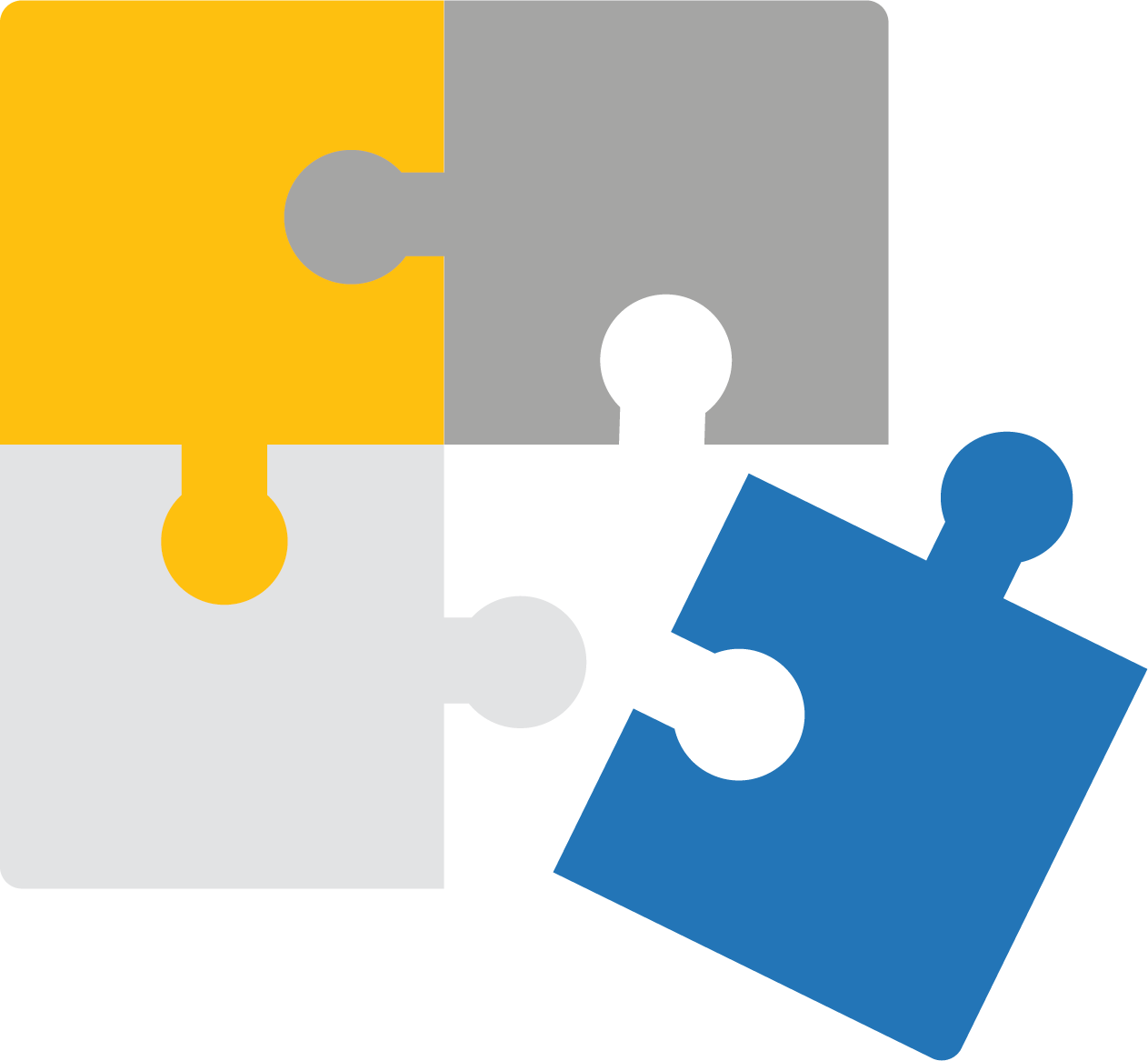 МЕП
МЕП
МЕП
РЕП
Регіональні енергетичні плани доповнюють муніципальні енергетичні плани щодо досягнення національних цілей в частині проєктів, які охоплюють кілька територіальних громад в межах області
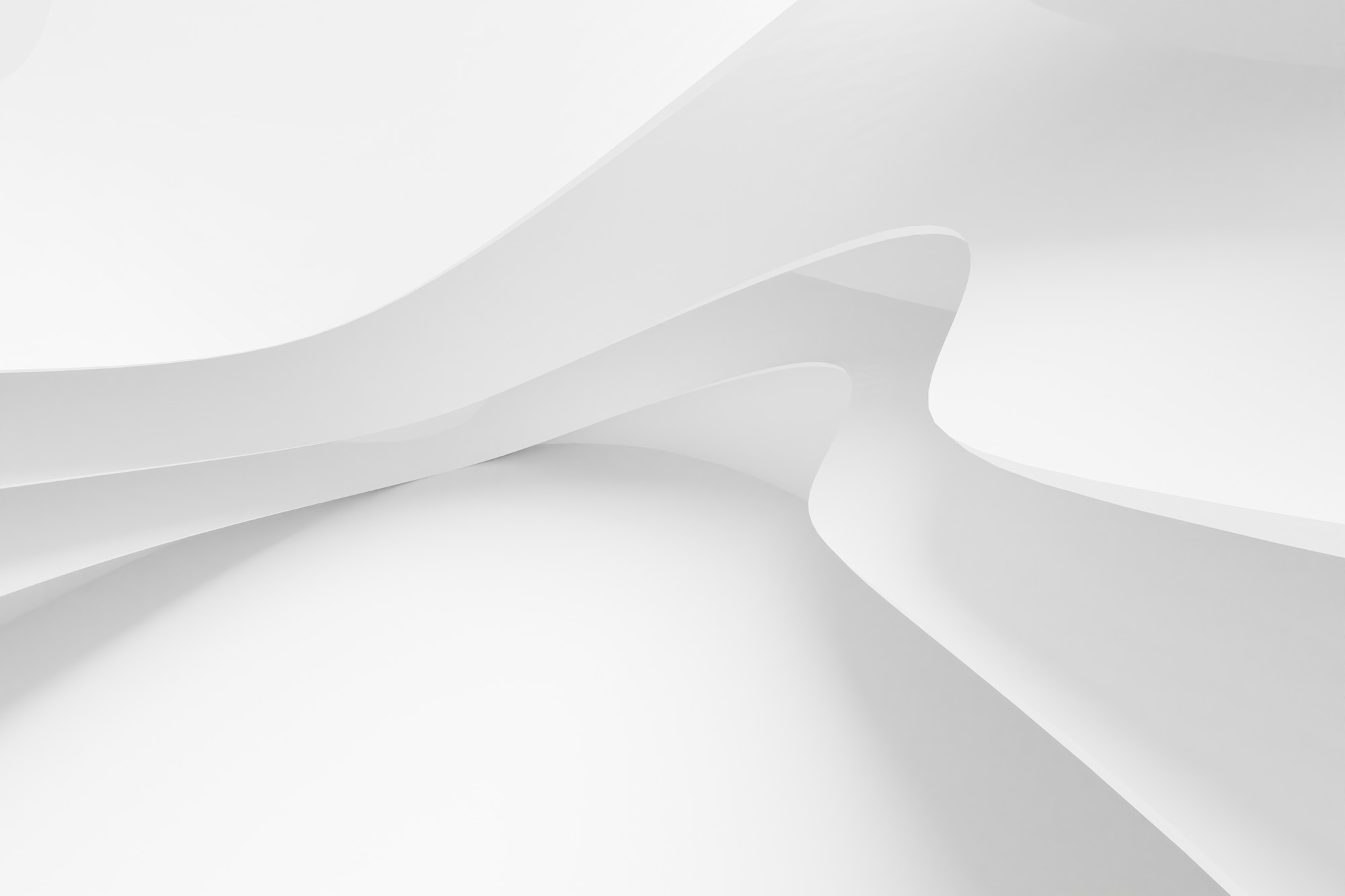 КЛЮЧОВІ УЧАСНИКИ ТА ЇХ РОЛІ
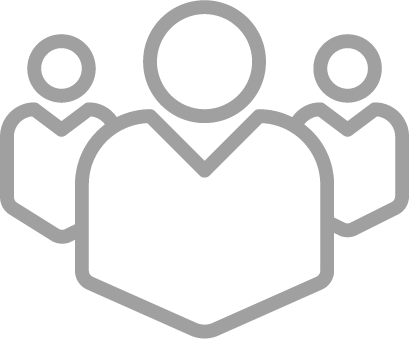 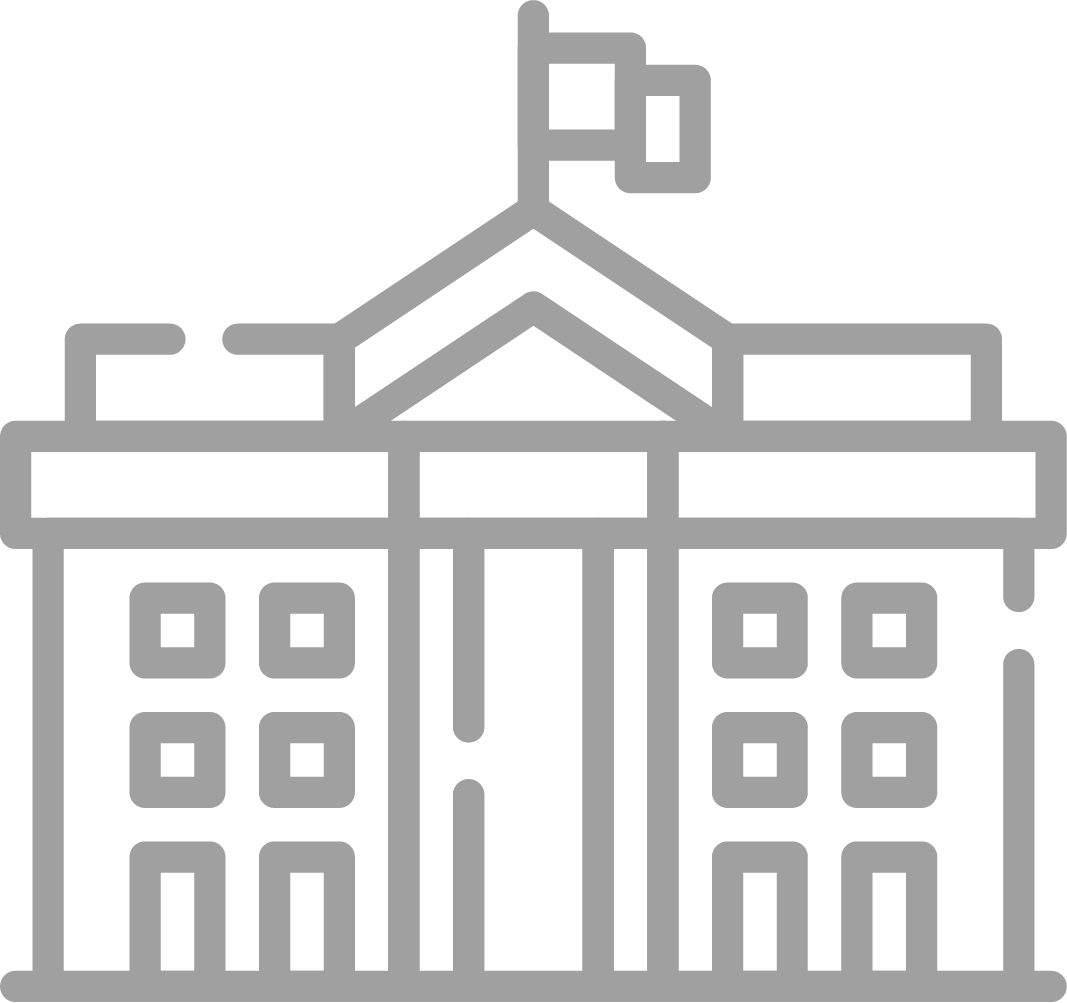 РЕГІОНАЛЬНІ ЕНЕРГЕТИЧНІ ПЛАНИ
МУНІЦИПАЛЬНІ ЕНЕРГЕТИЧНІ ПЛАНИ
Виконавчі органи сільських/ селищних/ міських рад
Обласні державні адміністрації
розробляють проєкт МЕП і середньострокової програми
звітують до обласної державної адміністрації
розробляють проєкт РЕП і середньострокової програми
узагальнюють інформацію про МЕПи
звітують до Держенергоефективності
Сільські/ селищні/ міські ради:
Обласні ради
затверджують МЕП і програму, контролюють їх виконання
забезпечують виконання МЕП і програми
затверджують РЕП і програму, контролюють їх виконання
забезпечують виконання РЕП і програми
ДЕРЖЕНЕРГОЕФЕКТИВНОСТІзабезпечує інформаційно-методологічну основу, узагальнює інформацію щодо виконання МЕП і РЕП, моніторить досягнення національних цілей
МІНІНФРАСТРУКТУРИрозробляє заходи державної політики та інструменти стимулювання, забезпечує умови для залучення міжнародного фінансування,вдосконалює нормативно-правове регулювання
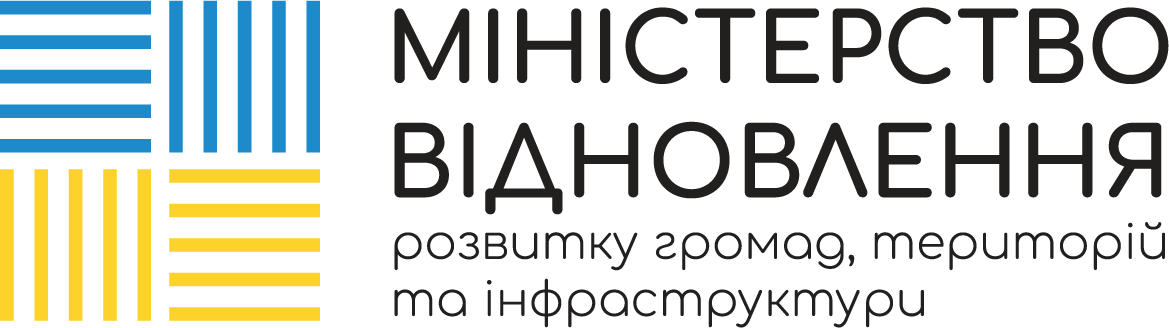 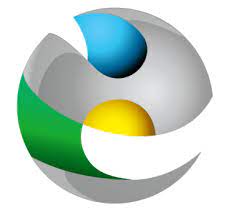 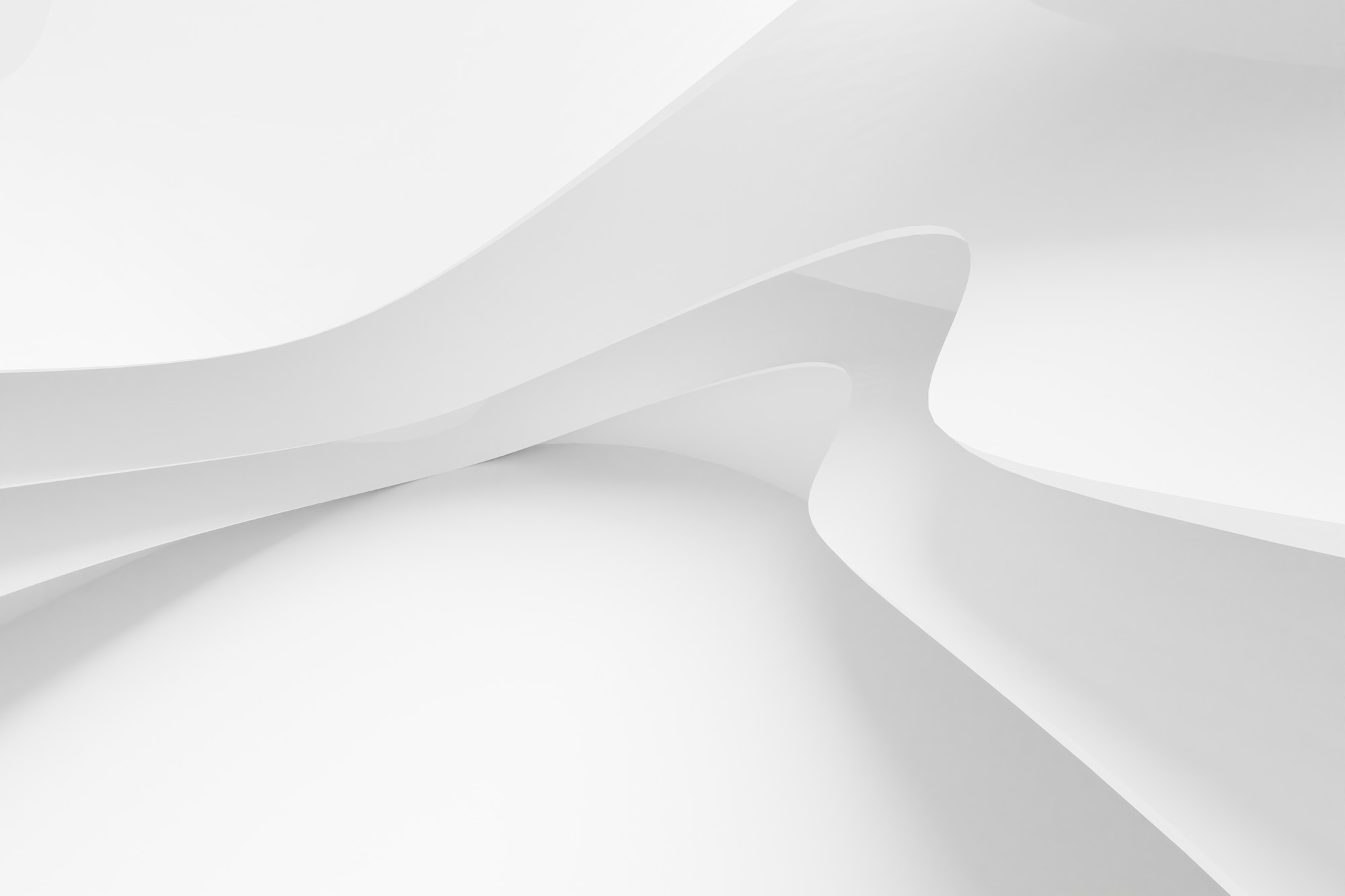 ВЗАЄМОУЗГОДЖЕННЯ ЕНЕРГЕТИЧНИХ ПЛАНІВ
РЕГІОНАЛЬНИЙ ЕНЕРГЕТИЧНИЙ ПЛАН
МУНІЦИПАЛЬНІ ЕНЕРГЕТИЧНІ ПЛАНИ
взаємоузгодження зі стратегічними і програмними документами, цілями національного та обласного рівнів

ОДА протягом 1 місяця надає:

довідку про відповідність національним та обласним цілям, регіональній стратегії розвитку тощо
пропозиції щодо удосконалення, у тому числі щодо доповнення проєктами сталого енергетичного розвитку
взаємоузгодження проєктів сталого енергетичного розвитку з ОМС

ОМС протягом 1 місяці надає:

пропозиції до проєкту регіонального енергетичного плану
рішення щодо підтримки реалізації проєктів сталого енергетичного розвитку на території ТГ
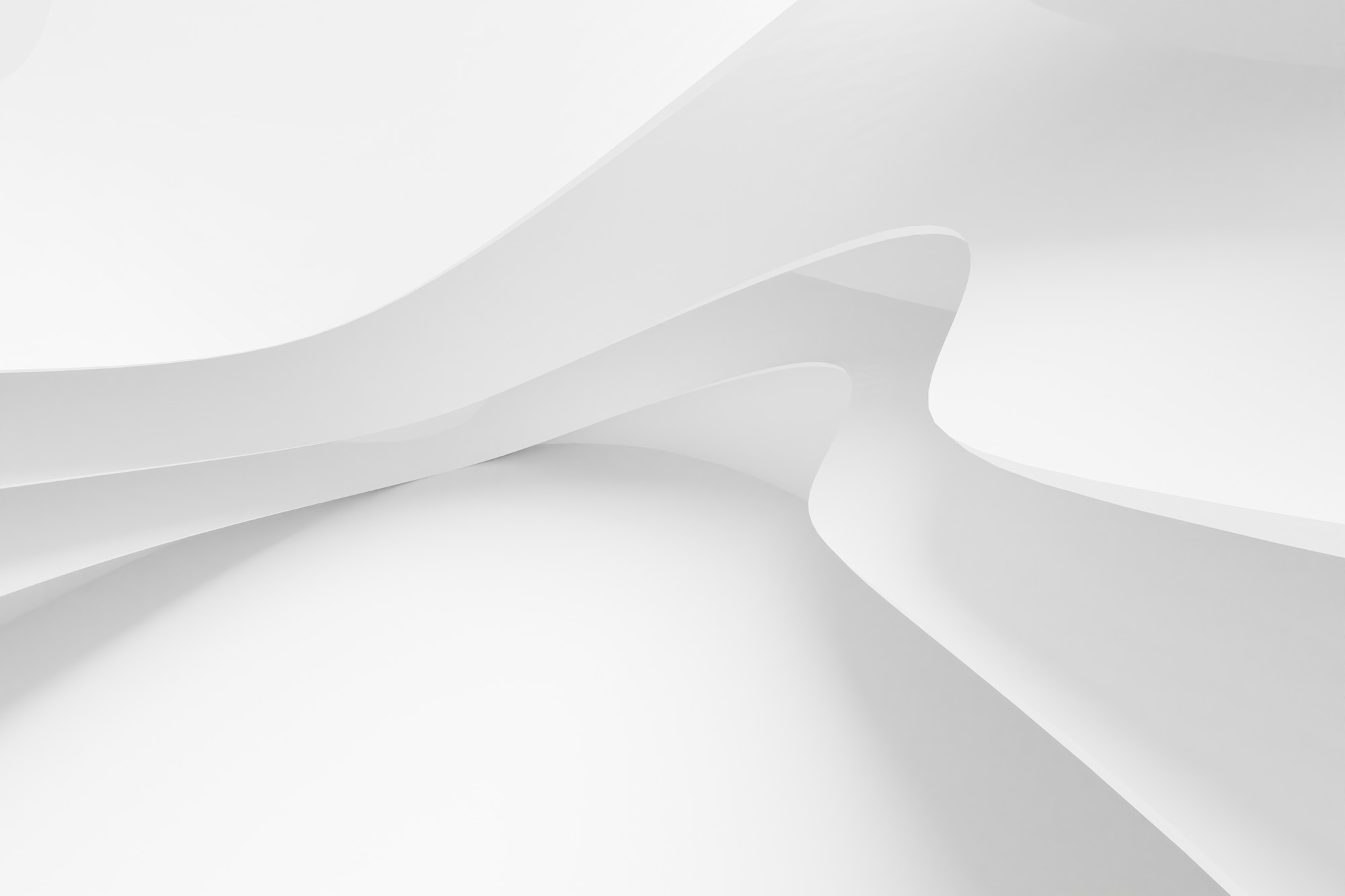 ПОПЕРЕДНІЙ ДОСВІД 
МІСЦЕВОГО ЕНЕРГЕТИЧНОГО ПЛАНУВАННЯ
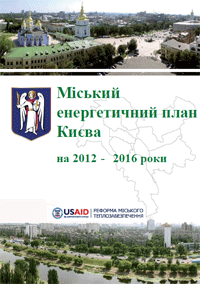 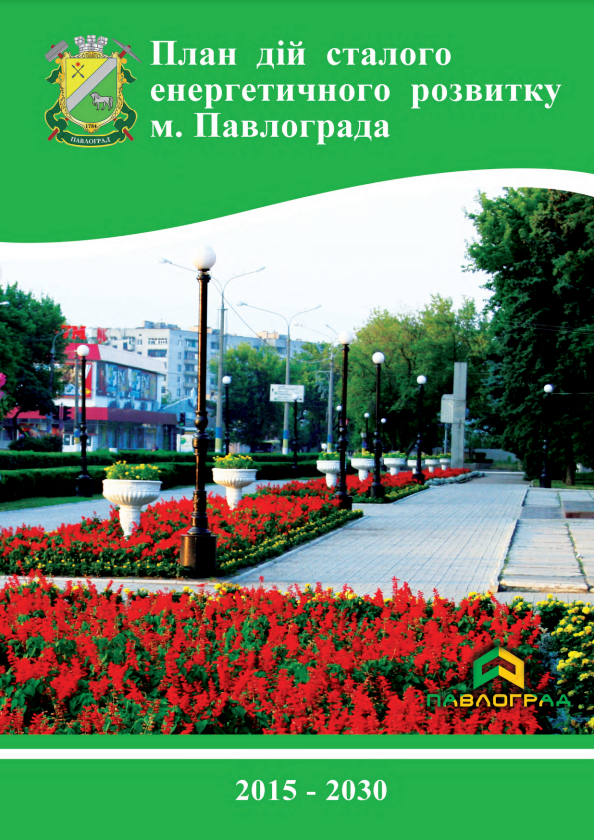 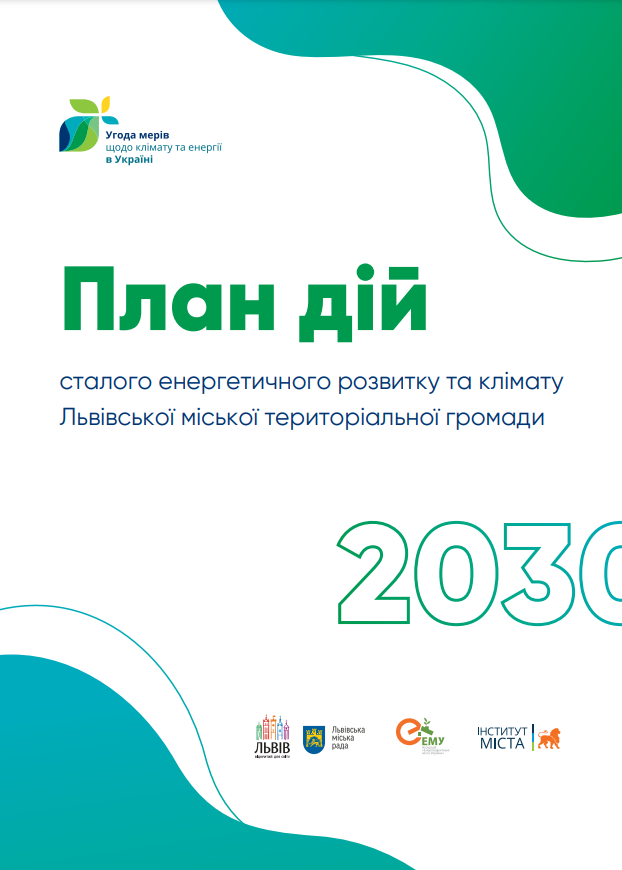 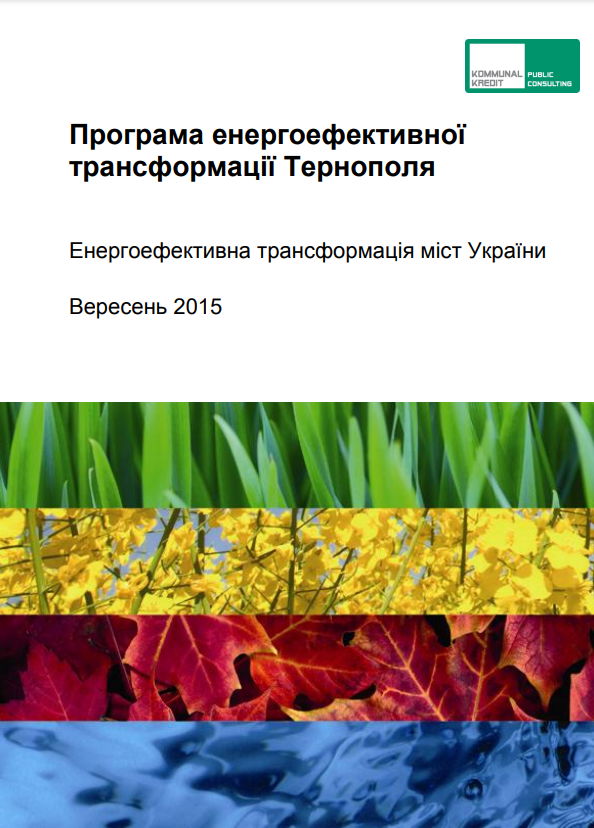 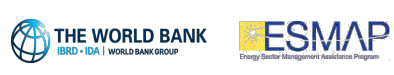 Світовий банк «Енергоефективна трансформація міст» 
(2014-2017)
USAID «Реформа міського теплозабезпечення» (2009-2013)
USAID «Муніципальна енергетична реформа»(2014-2019)
Європейська комісія«Угода мерів - Схід»(2011 - дотепер)
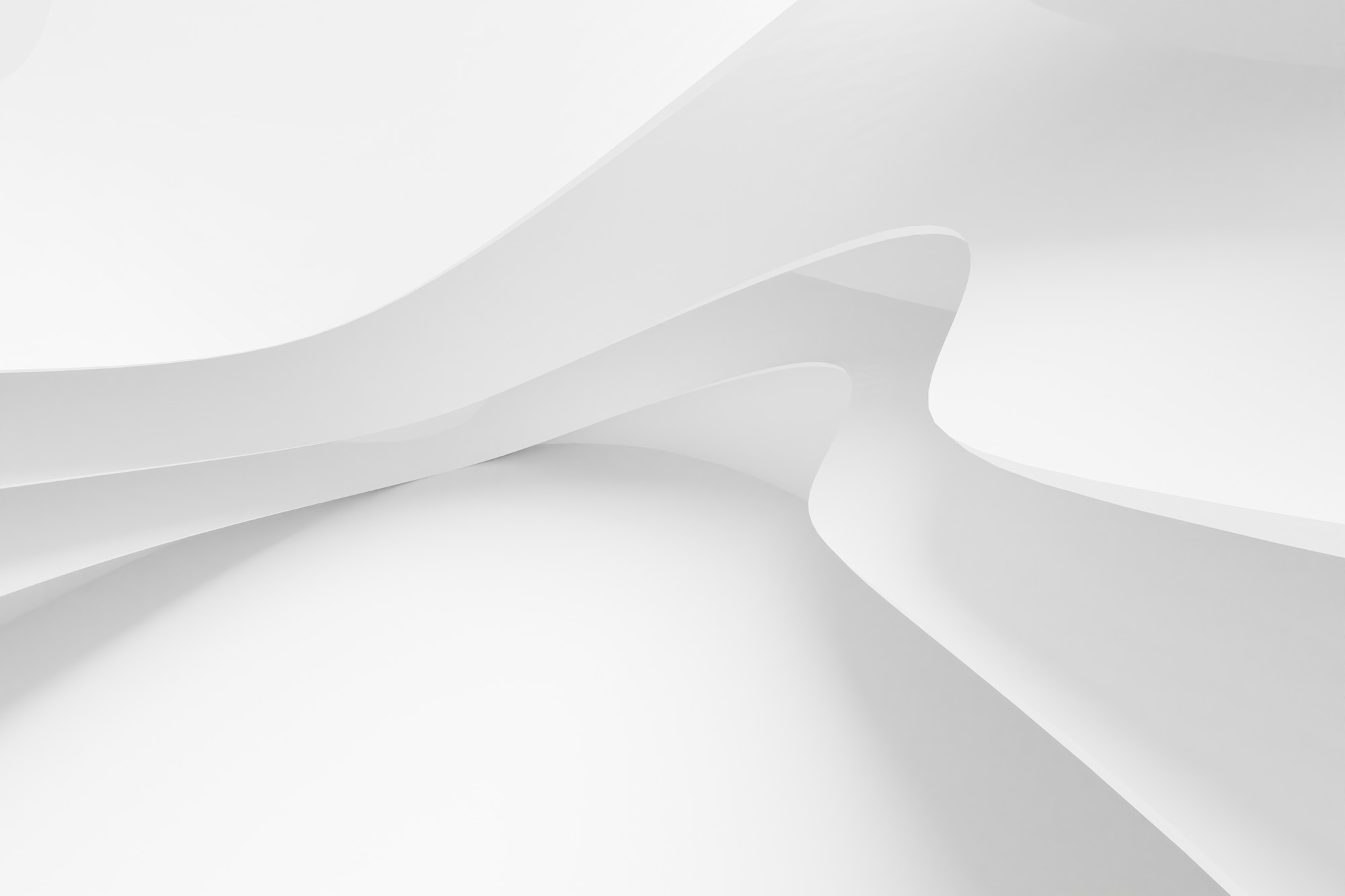 РОЛЬ ЕНЕРГОМЕНЕДЖМЕНТУ В МІСЦЕВОМУ ЕНЕРГЕТИЧНОМУ ПЛАНУВАННІ
Енергетичне планування
Впровадження енергоплану
Головний розробник МЕП:
структурний підрозділ виконавчого органу сільської, селищної, міської ради/ОДА, що відповідальний за впровадження та забезпечення функціонування системи енергетичного менеджменту
Оновлення енергоплану
Моніторинг енергоплану
ПРИМІРНА СТРУКТУРА 
МУНІЦИПАЛЬНОЇ СИСТЕМИ ЕНЕРГОМЕНЕДЖМЕНТУ (СЕМ)
ГОЛОВНИЙ ЕНЕРГОМЕНЕДЖЕР ГРОМАДИ
(голова/заступник)
ВЗАЄМНА КООРДИНАЦІЯ
СТРУКТУРНИЙ ПІДРОЗДІЛ З ЕНЕРГОМЕНЕДЖМЕНТУ
ЕНЕРГОМОНІТОРИНГ
Безпосередній енергоменеджмент
КОМУНАЛЬНІ ПІДПРИЄМСТВА(власні системи енергоменеджменту)
ЖИТЛОВІ БУДІВЛІ
ГРОМАДСЬКІ БУДІВЛІ(енергоменеджери в будівлях)
Багатоквартирні будинки
Індивідуальні будинки
Освіта
Здоров’я
Соціальна сфера
Спорт, культура
Інші
СЕМ Теплокомуненерго
СЕМ Водоканалу
СЕМ Міськсвітло
СЕМ Пастранс
СЕМ в інших КП
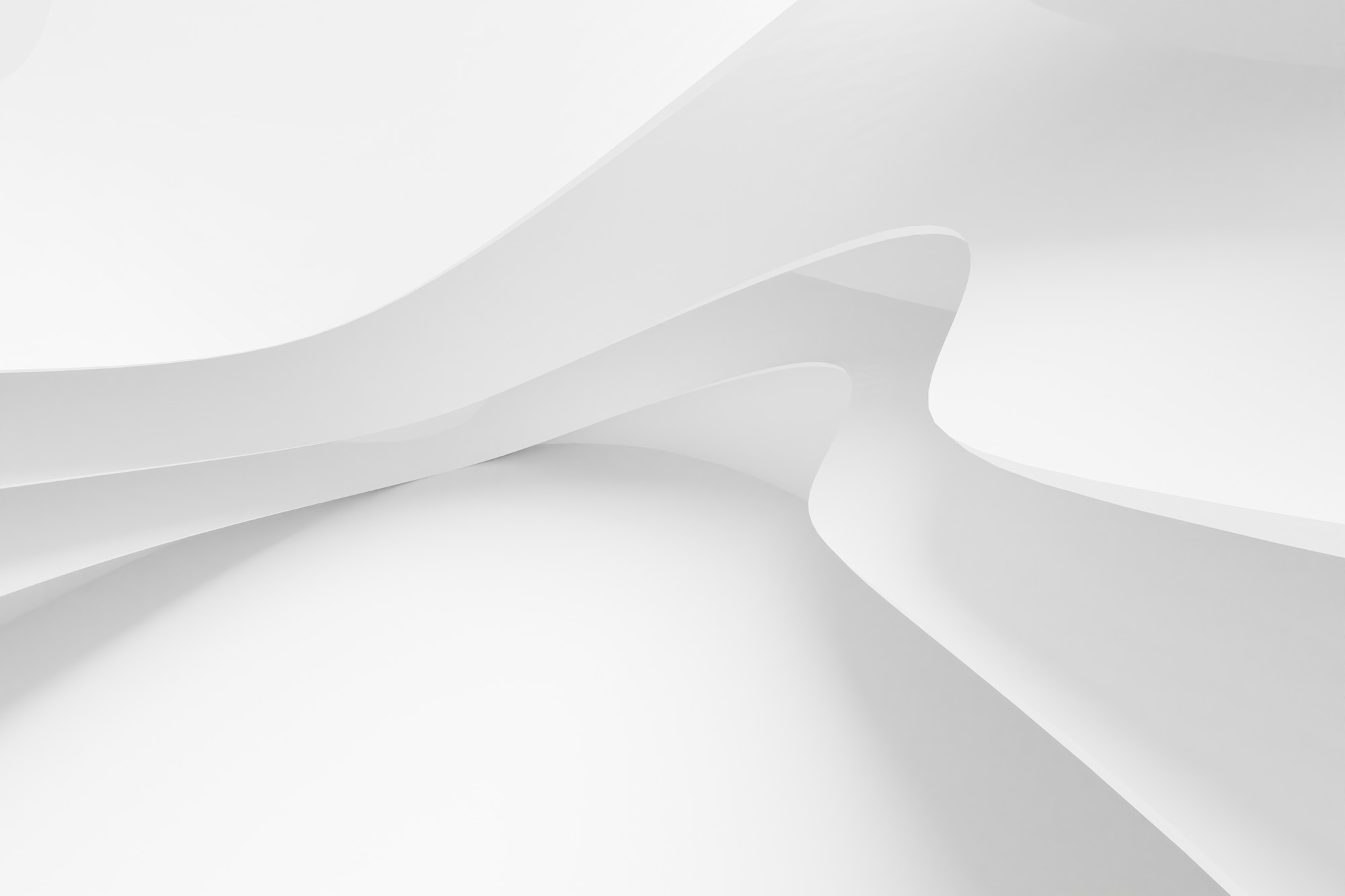 ЕТАПИ РОЗРОБЛЕННЯ МЕП
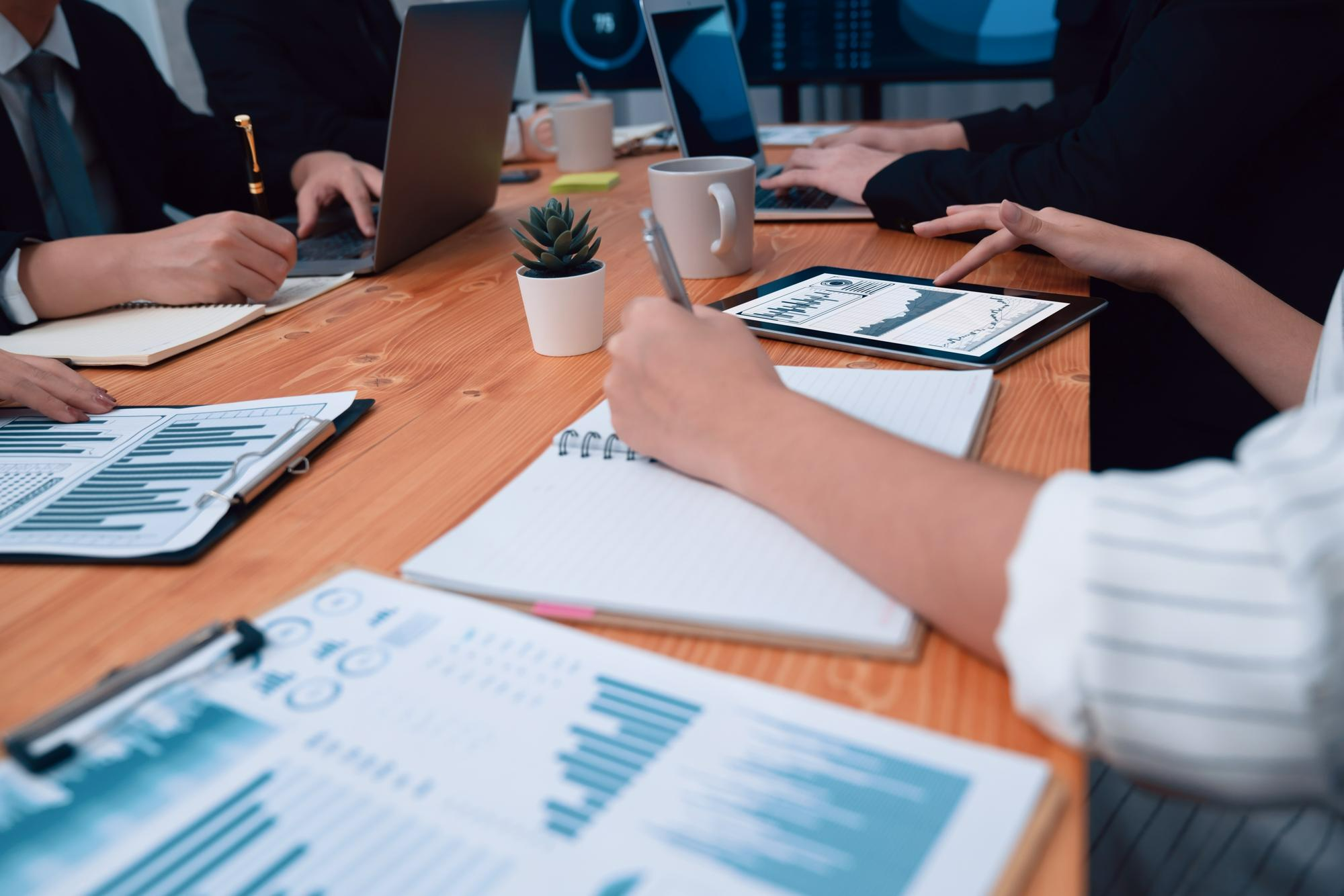 Ініціювання розроблення МЕП
Збір вихідних даних
Аналіз поточного стану енергетичного розвитку
Визначення цілей сталого енергетичного розвитку
Розроблення проєкту МЕП
Координація проєкту МЕП
Затвердження і виконання МЕП
Затвердження та виконання середньострокової цільової програми на виконання МЕП
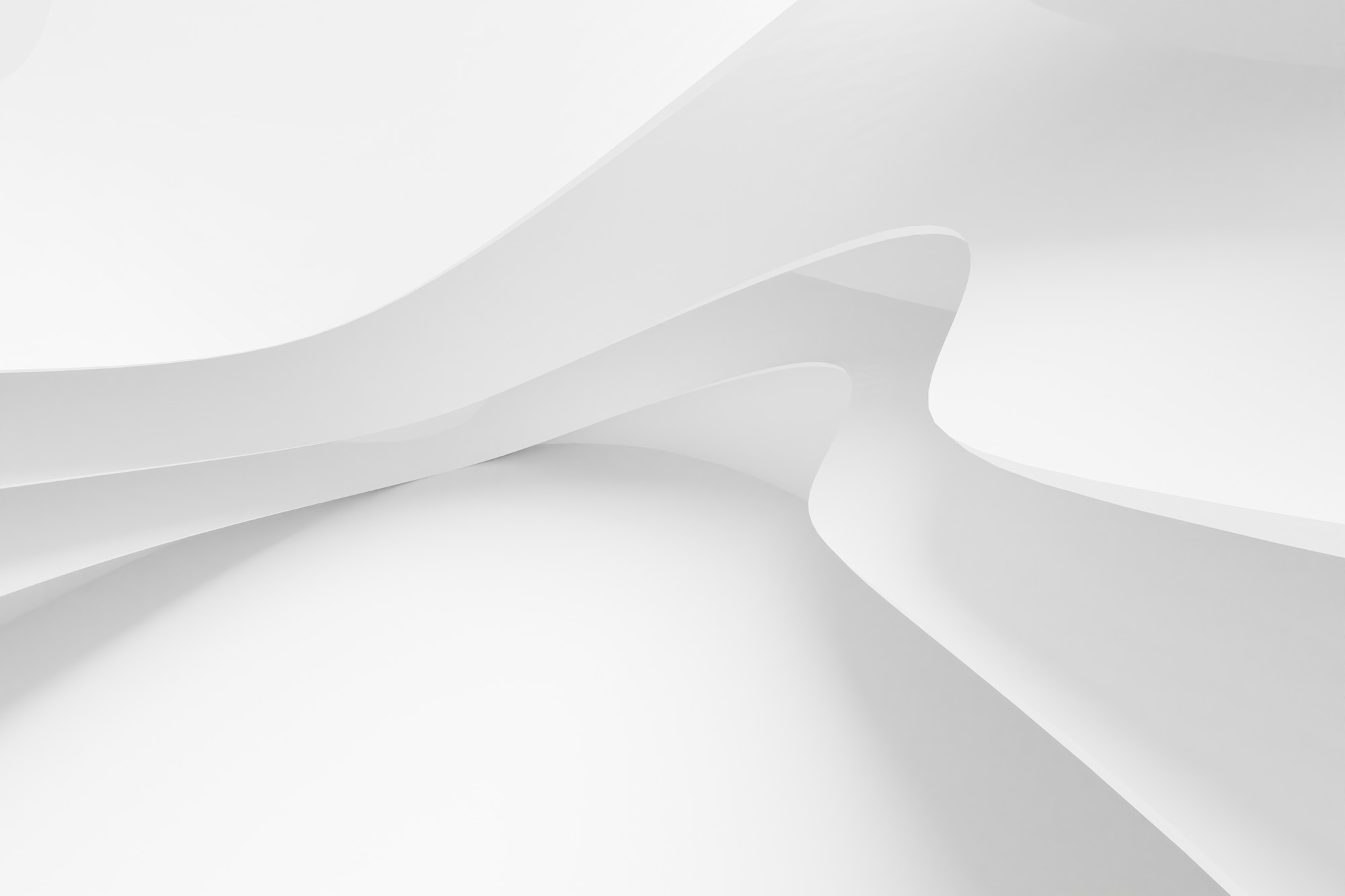 ЗБІР ВИХІДНИХ ДАНИХ
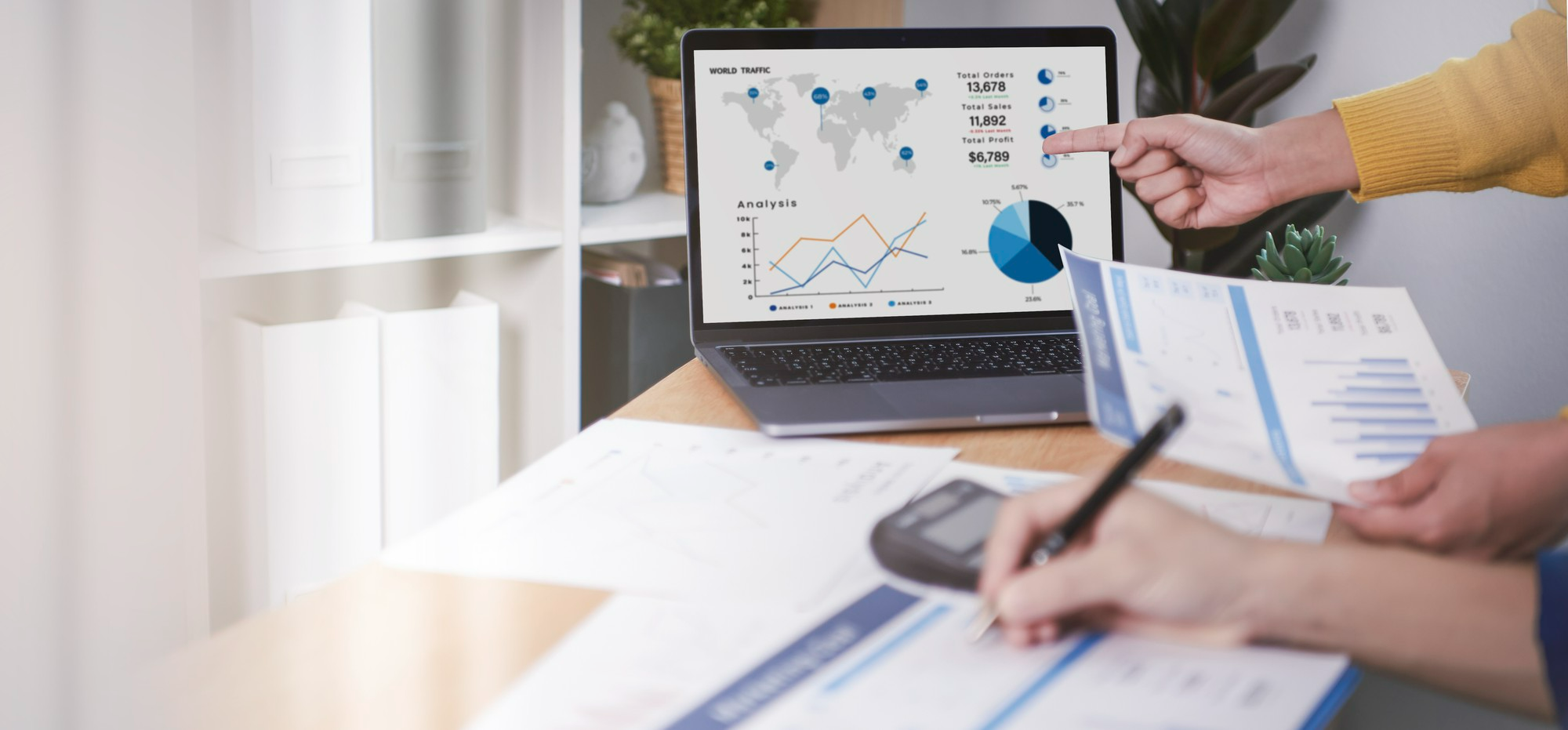 Створення координаційно-робочої групи, залучення зацікавлених сторін
Визначення необхідної інформації для енергопланування,формування шаблонів запиту вихідних данихЗбирання і оброблення вихідних даних(інформація збирається за період щонайменше з 2017 р. або не менше ніж за 3 роки)
Оцінка повноти, достовірності та якості зібраних даних,уточнення отриманої інформації (за необхідністю)
Зберігання вихідних даних протягом всього періоду дії енергетичного плану
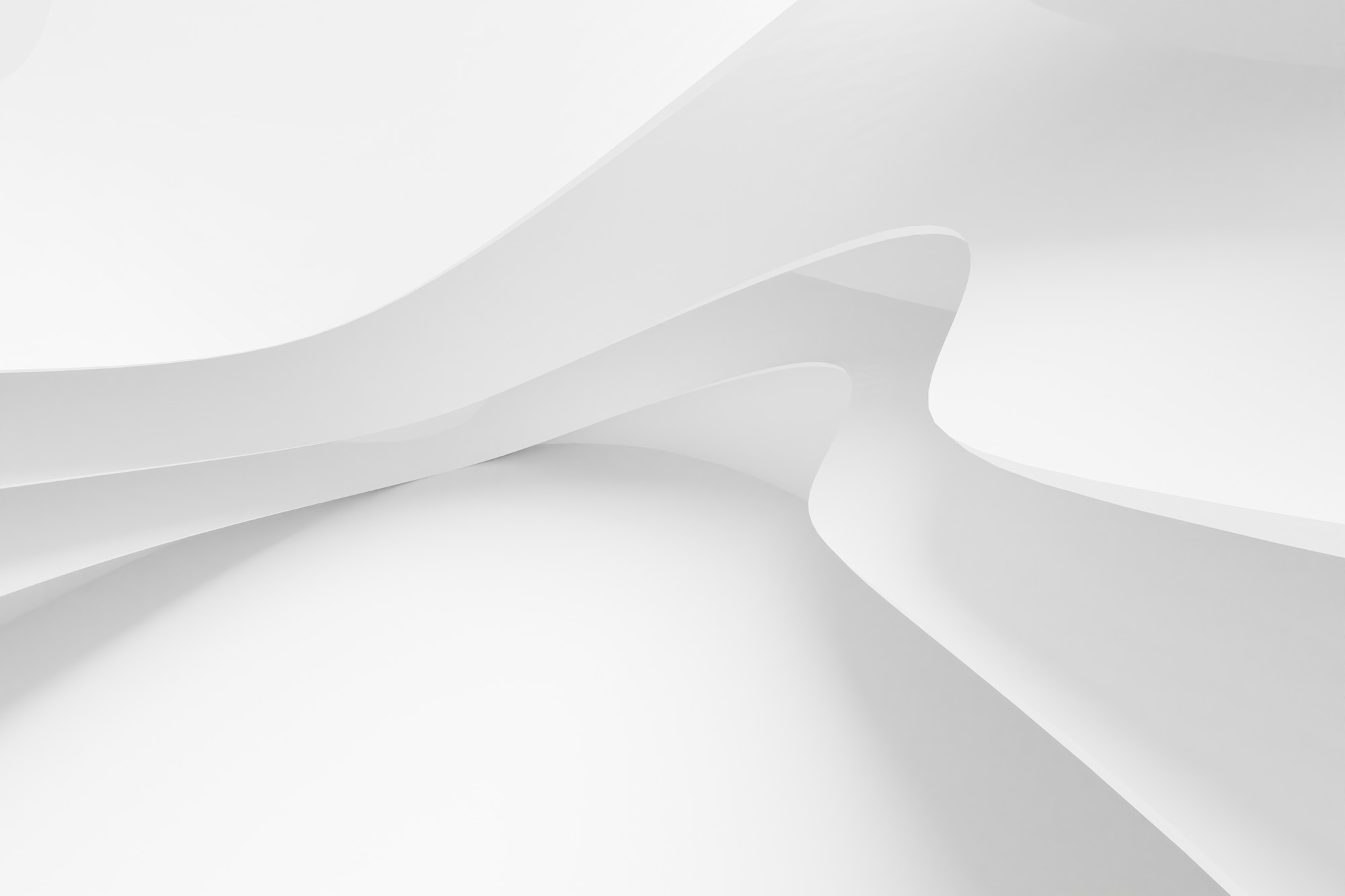 СЕКТОРИ ЕНЕРГЕТИЧНОГО АНАЛІЗУ ТА ПЛАНУВАННЯ
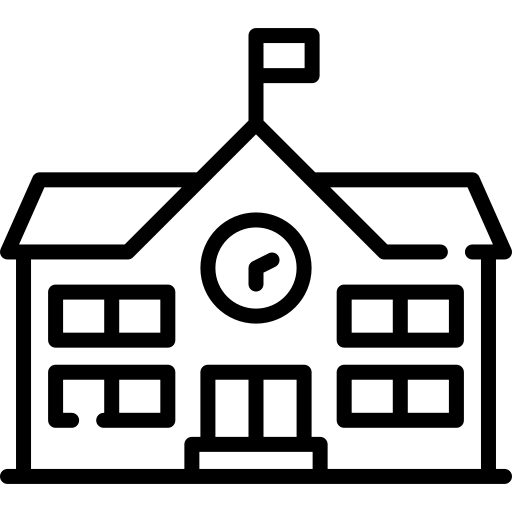 ГРОМАДСЬКІ БУДІВЛІ
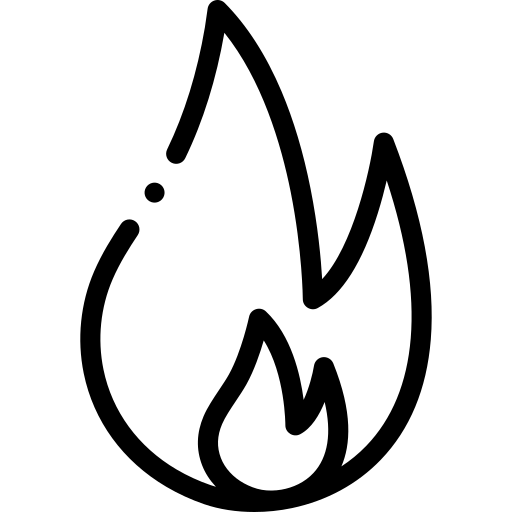 ГАЗОВА ІНФРАСТРУКТУРА
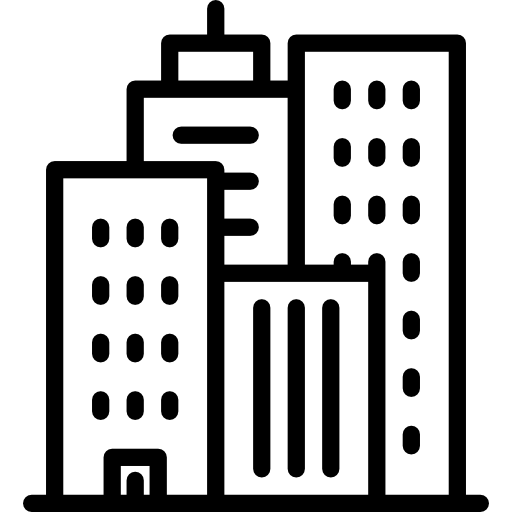 ЖИТЛОВІ БУДІВЛІ
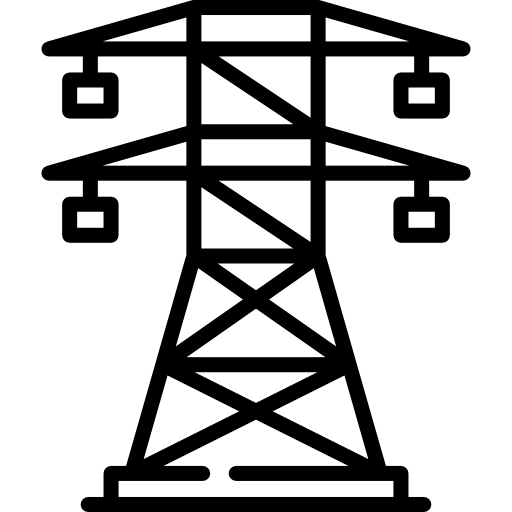 ЕЛЕКТРОЕНЕРГЕТИКА
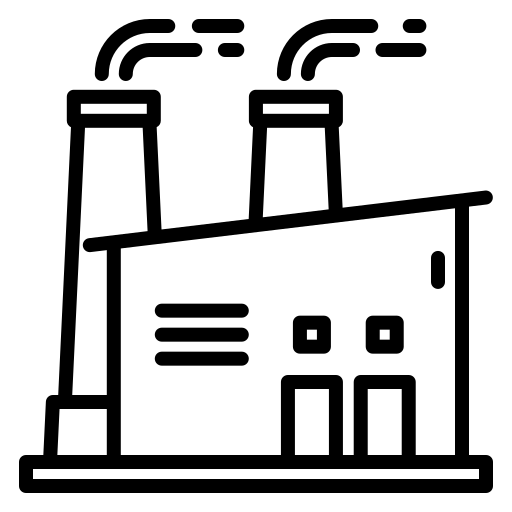 ТЕПЛОПОСТАЧАННЯ
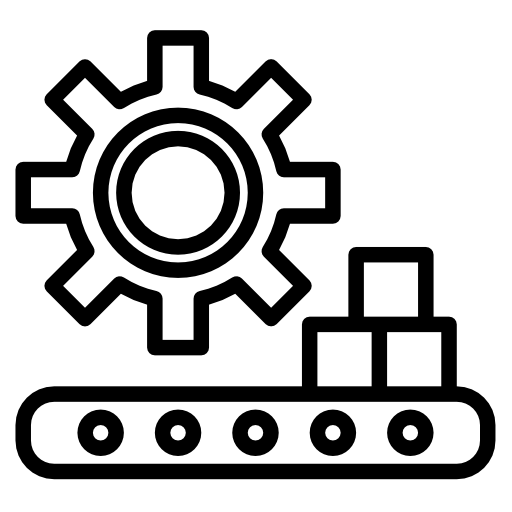 ПРОМИСЛОВІСТЬ
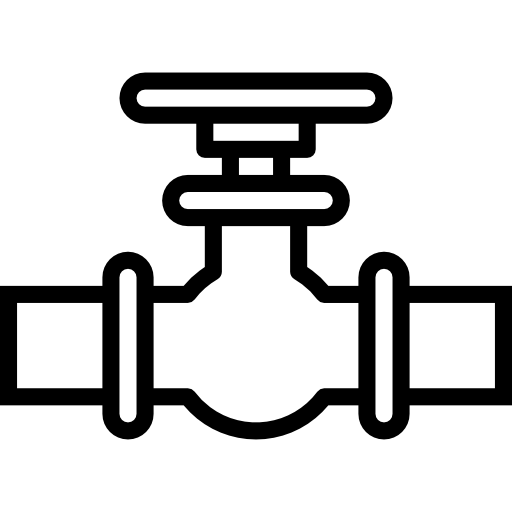 ВОДОПОСТАЧАННЯ ВОДОВІДВЕДЕННЯ
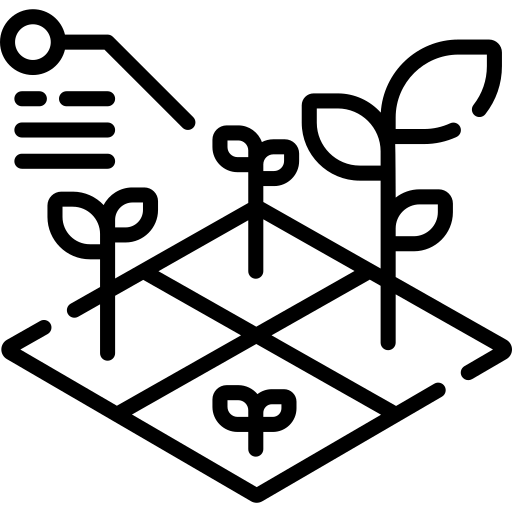 СІЛЬСЬКЕ ГОСПОДАРСТВО
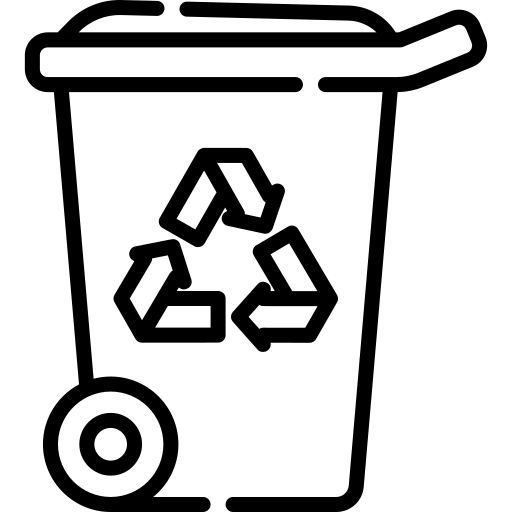 УПРАВЛІННЯ ПОБУТОВИМИ ВІДХОДАМИ
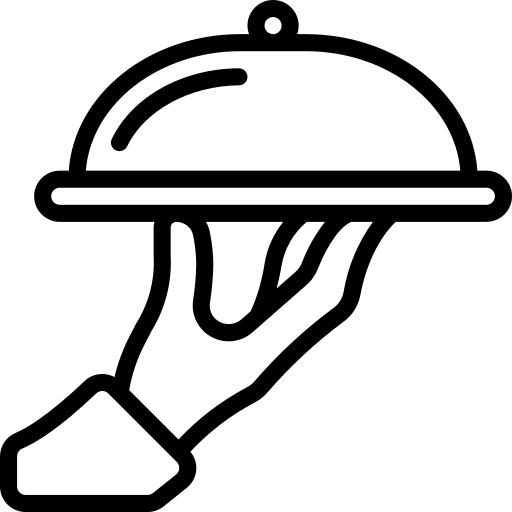 ІНШІ СФЕРИ ПОСЛУГ
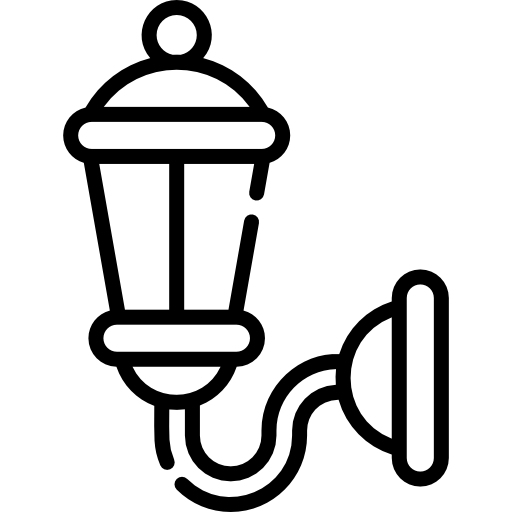 ЗОВНІШНЕ ОСВІТЛЕННЯ
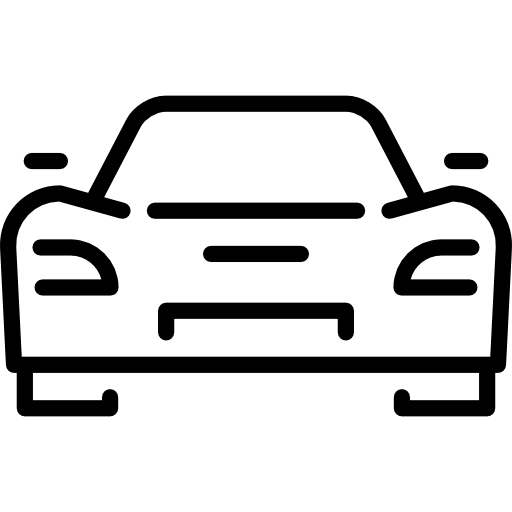 ІНШІ ВИДИ ТРАНСПОРТУ
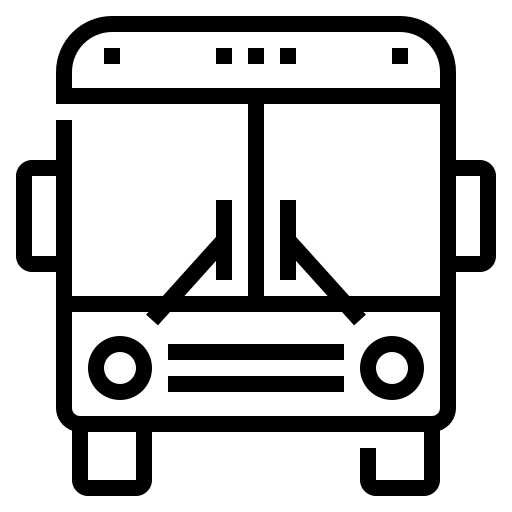 ГРОМАДСЬКИЙ ТРАНСПОРТ
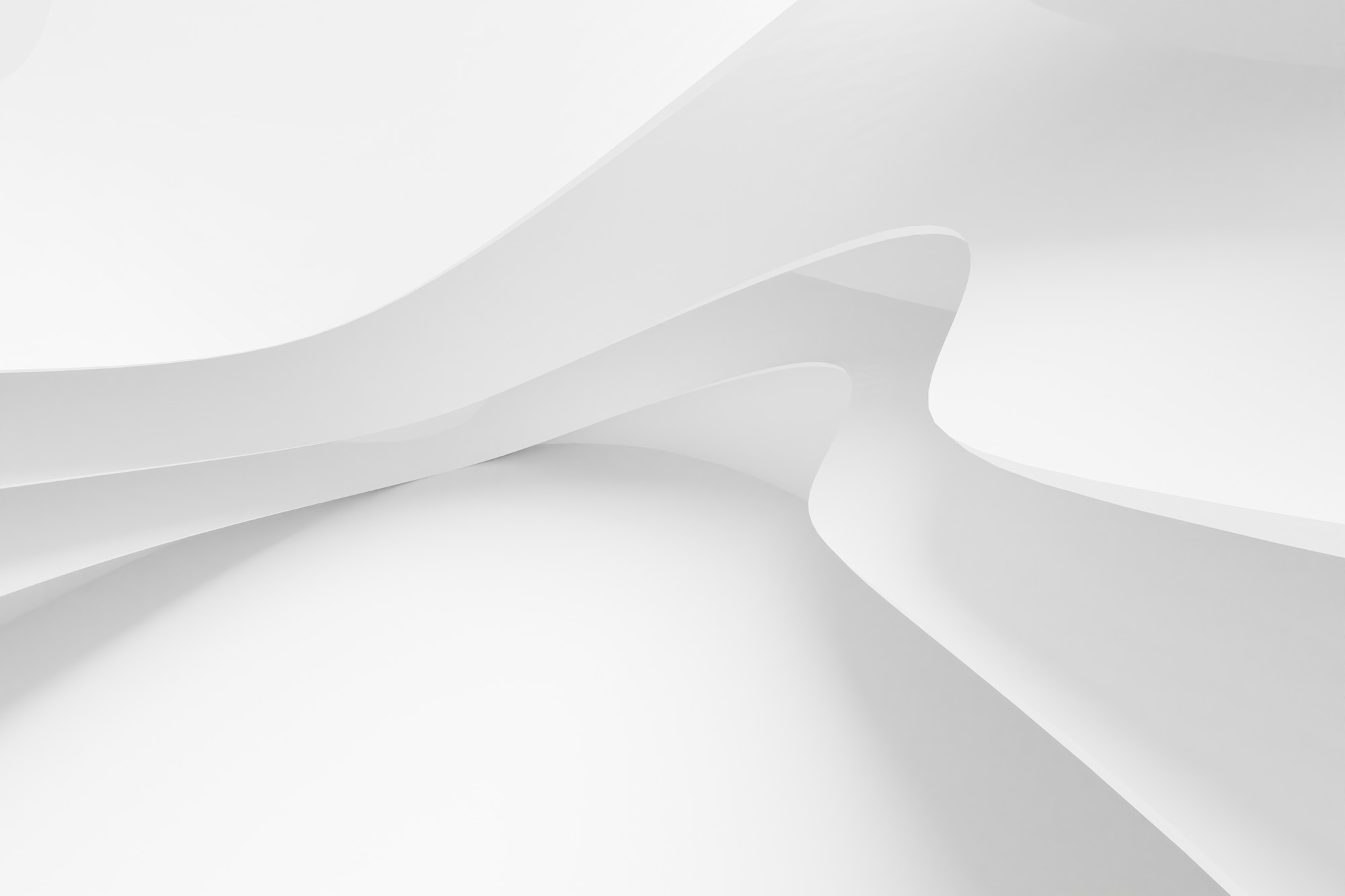 ІНСТРУМЕНТИ ЕНЕРГЕТИЧНОГО АНАЛІЗУ
Бенчмаркінг енергетичних показників
SWOT-аналіз
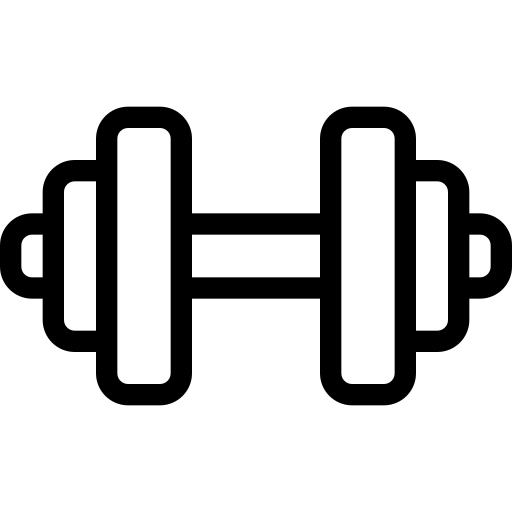 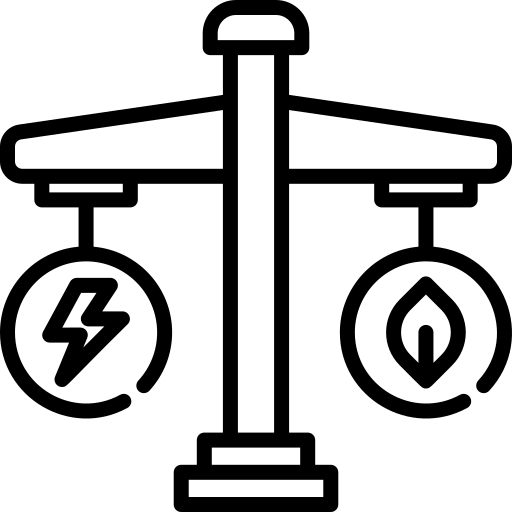 Річний енергетичний баланс
Енергетичні та вартісні балансиминулих і майбутніхперіодів
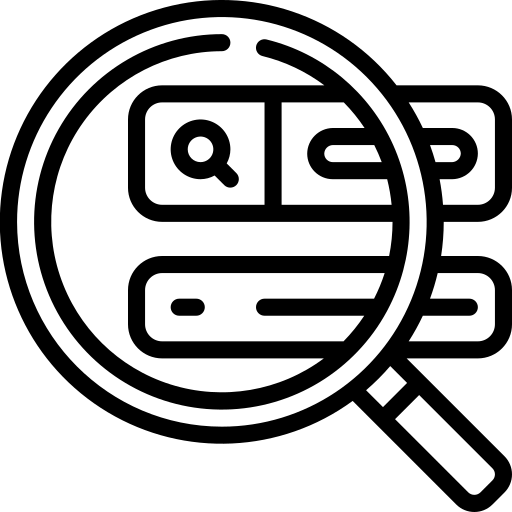 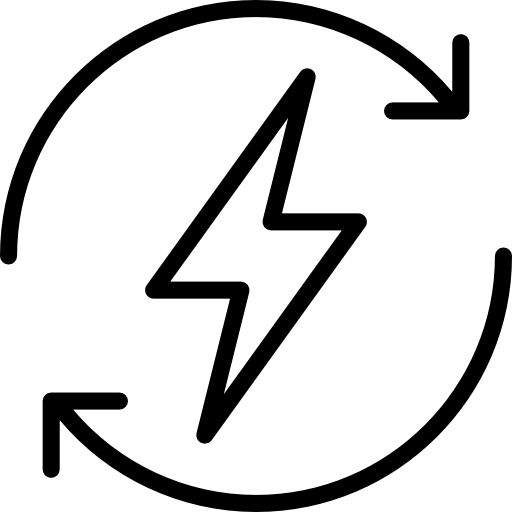 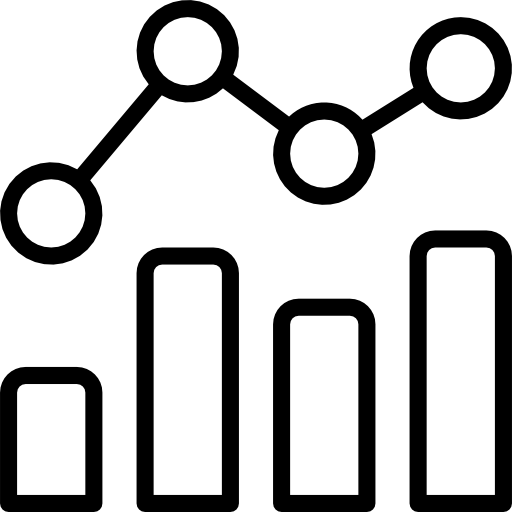 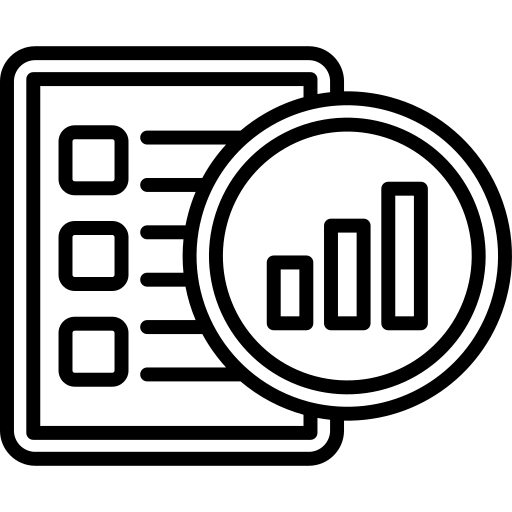 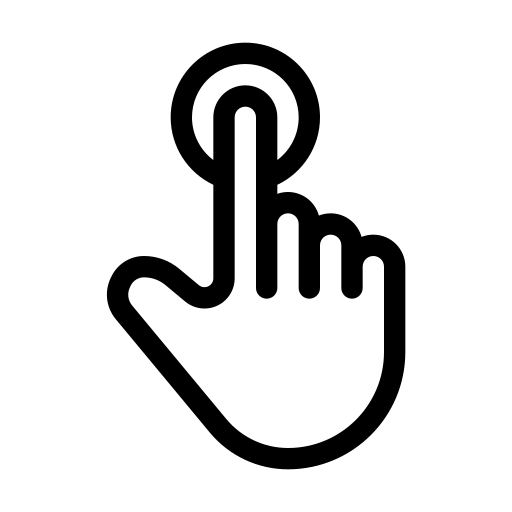 Аналіз впливу ОМС на сектори
Інші види аналізу
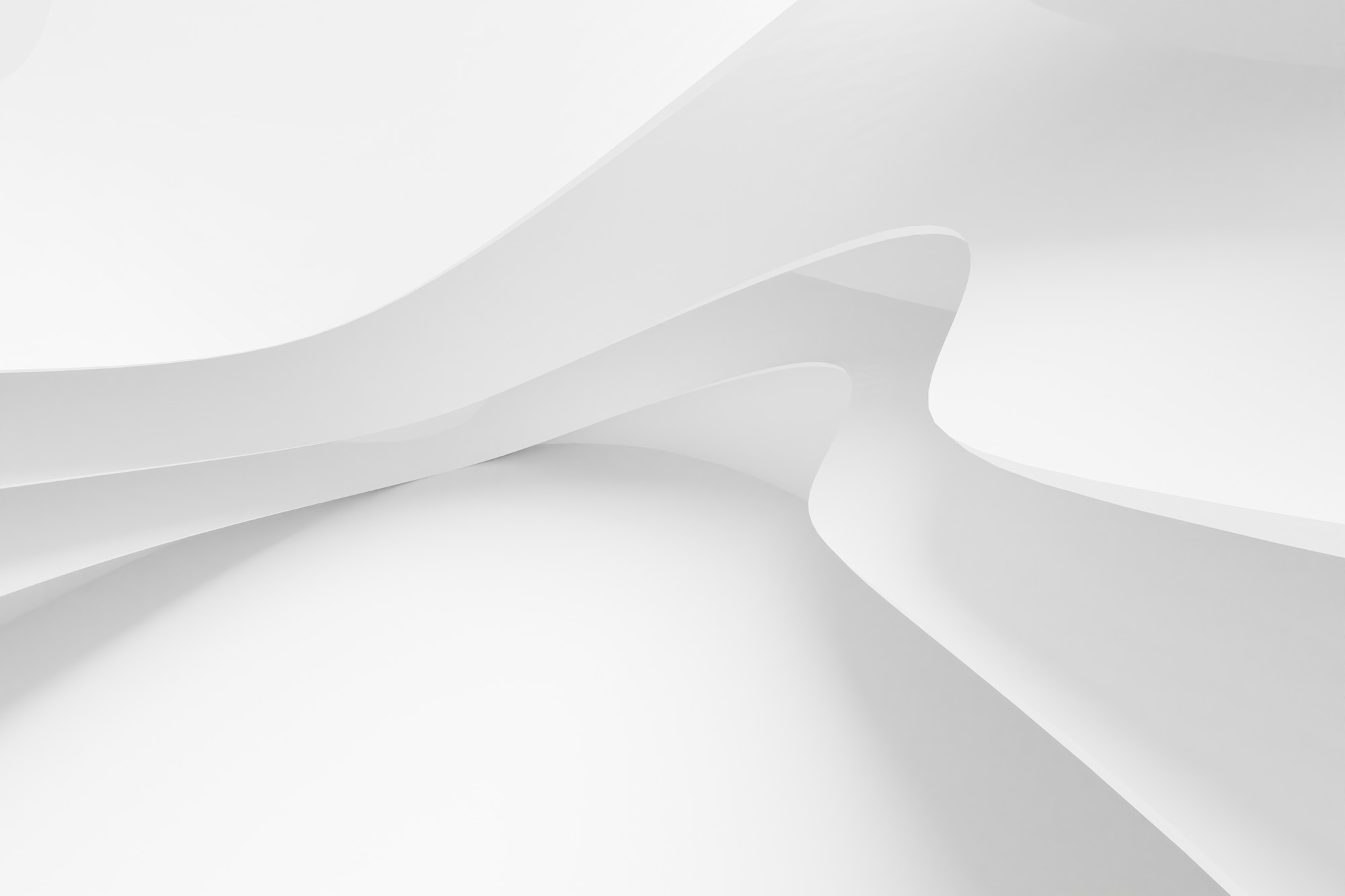 SWOT-АНАЛІЗ (ПРИКЛАД)
високий потенціал економії енергії
наявність муніципальної системи енергоменеджменту
кваліфіковані трудові ресурси
низька інвестиційна привабливість
занижені тарифи на енергію для населення
поточні бюджетні обмеження
сильні сторони
слабкі сторони
WEAKNESSES
STRENGTHS
військові загрози
значне скорочення трудових ресурсів
погіршення поточної економічної ситуації
нові робочі місця
збільшення податкових находжень до бюджету
залучення міжнародного фінансування
OPPORTUNITIES
THREATS
загрози
можливості
РІЧНИЙ ЕНЕРГЕТИЧНИЙ БАЛАНС (ПРИКЛАД)
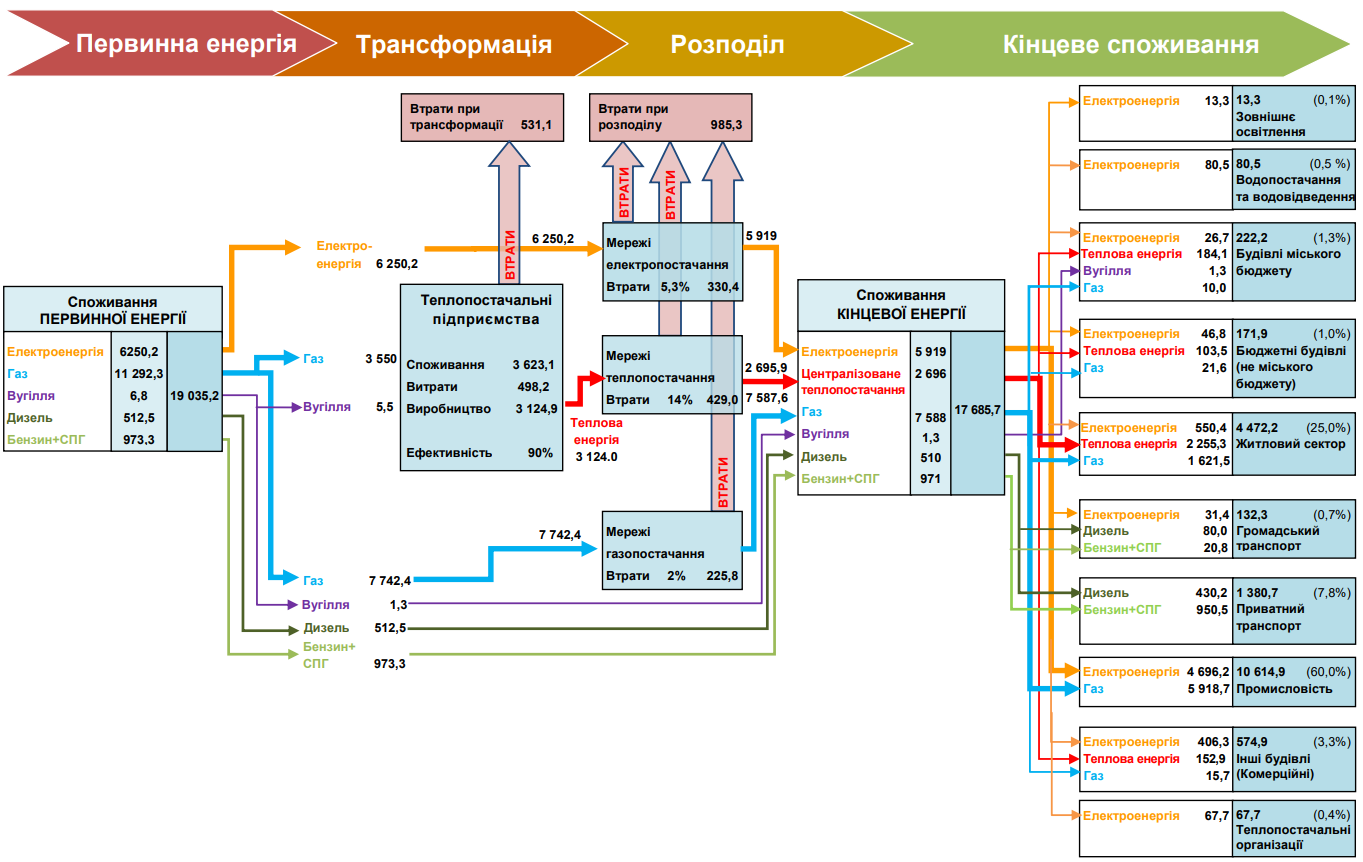 Постачання ЕНЕРГІЇ
ПОСТАЧАННЯ ЕНЕРГІЇ
ПЕРЕТВОРЕННЯ
КІНЦЕВЕ СПОЖИВАННЯ
РОЗПОДІЛ
ЕНЕРГЕТИЧНІ ТА ВАРТІСНІ БАЛАНСИ МИНУЛИХ І МАЙБУТНІХ ПЕРІОДІВ (ПРИКЛАДИ)
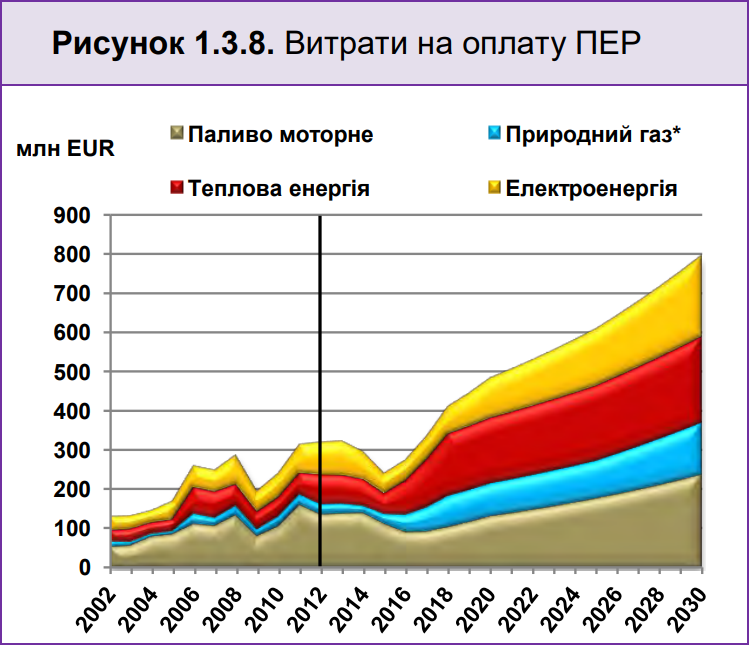 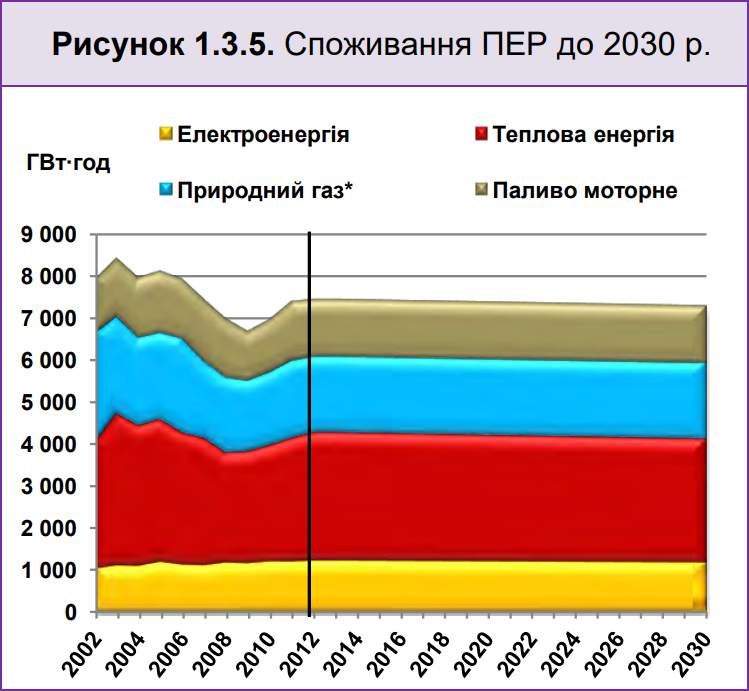 БЕНЧМАРКІНГ ЕНЕРГЕТИЧНИХ ПОКАЗНИКІВ  (ПРИКЛАДИ)
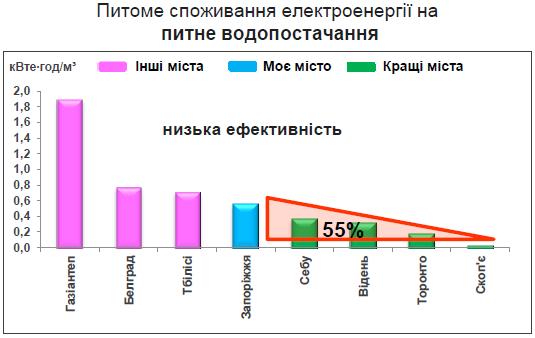 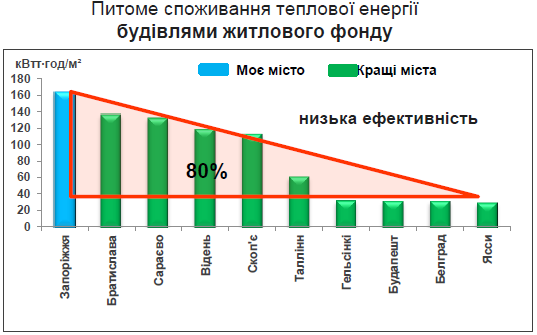 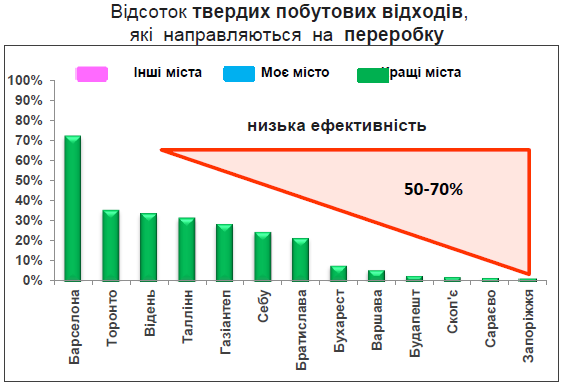 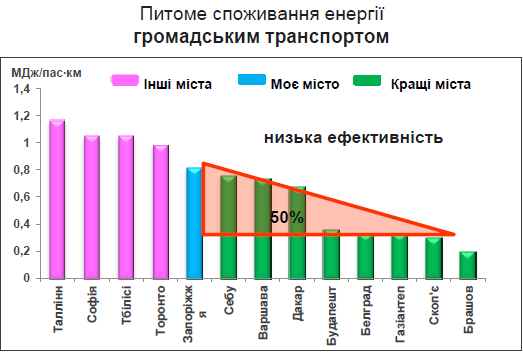 АНАЛІЗ ВПЛИВУ ОМС НА СЕКТОРИ  (ПРИКЛАД)
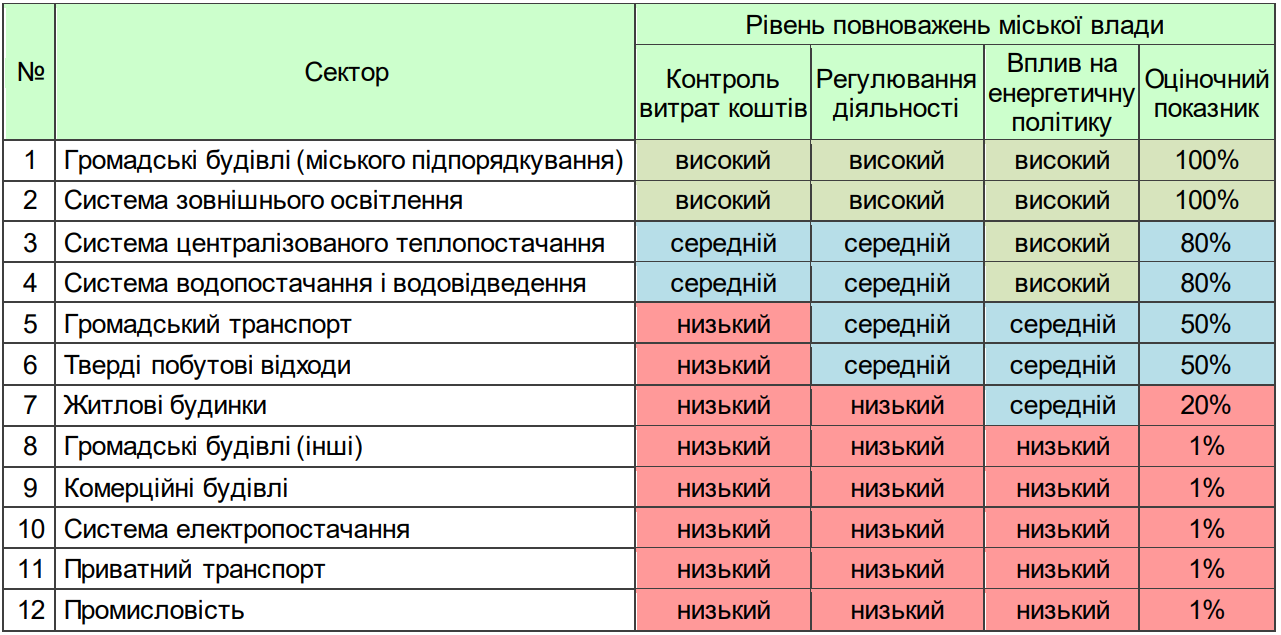 РЕЗУЛЬТАТ АНАЛІЗУ - ПРІОРИТИЗАЦІЯ СЕКТОРІВ  (ПРИКЛАД)
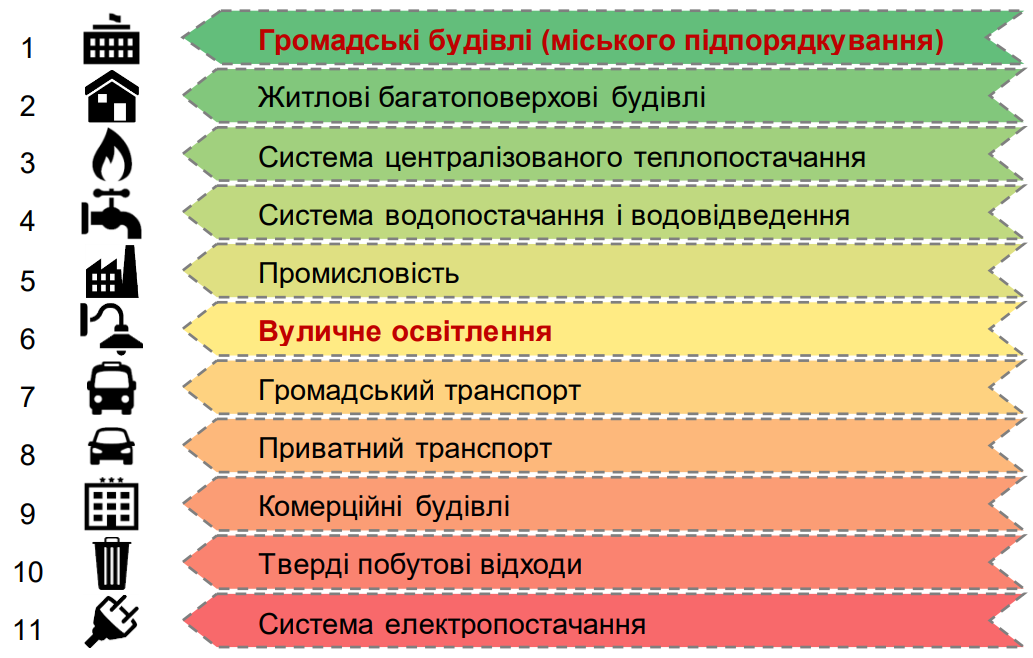 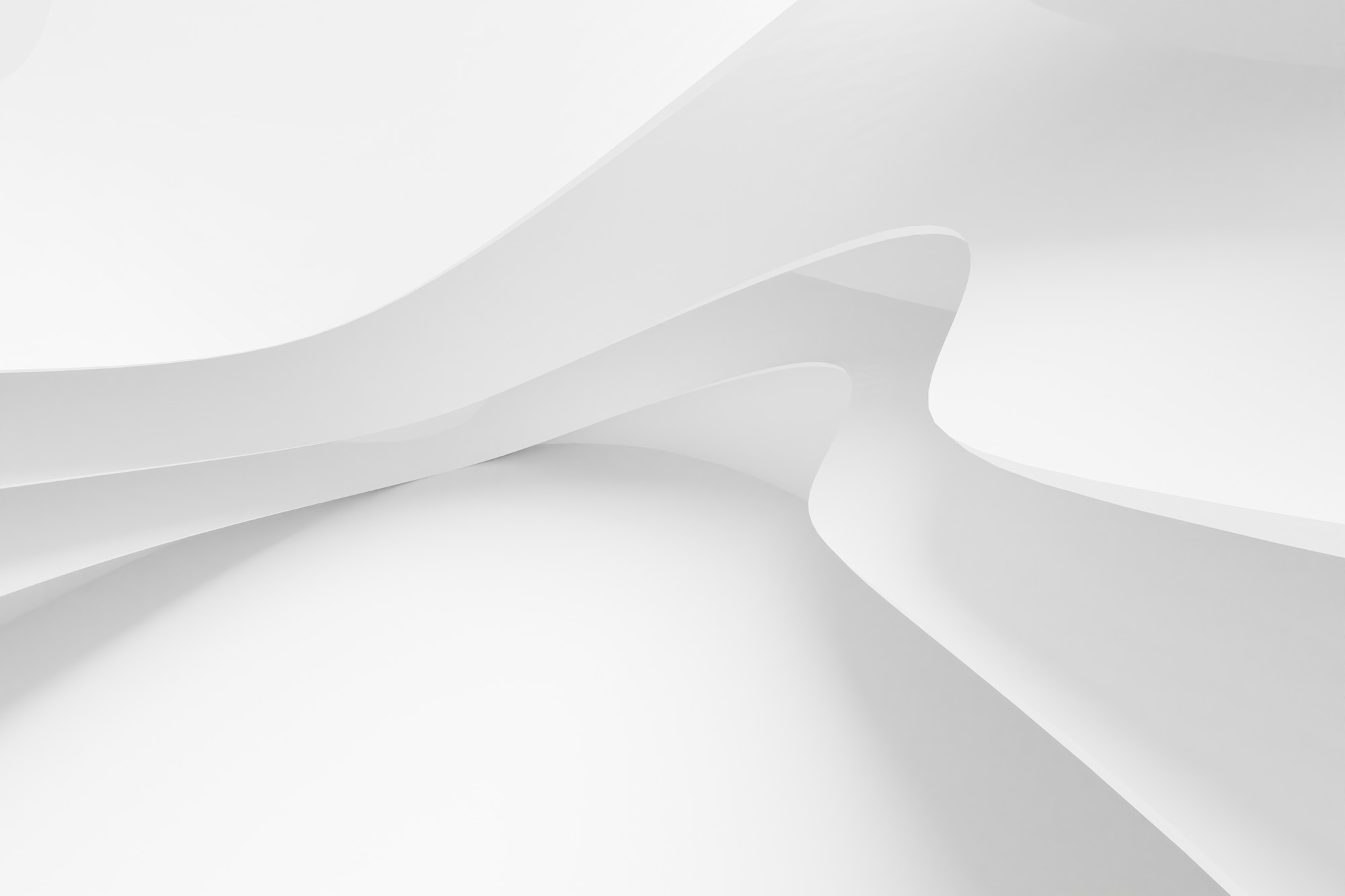 ВИЗНАЧЕННЯ ЦІЛЕЙ 
СТАЛОГО ЕНЕРГЕТИЧНОГО РОЗВИТКУ
МІСЦЕВІ/РЕГІОНАЛЬНІ ЦІЛІ МАЮТЬ УЗГОДЖУВАТИСЯ ІЗ НАЦІОНАЛЬНИМИ ЦІЛЯМИ 2030:
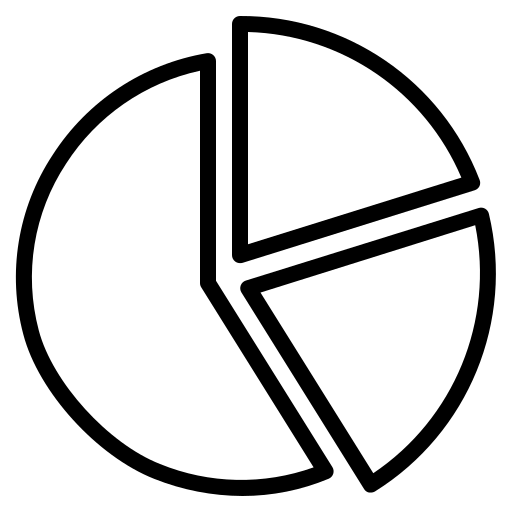 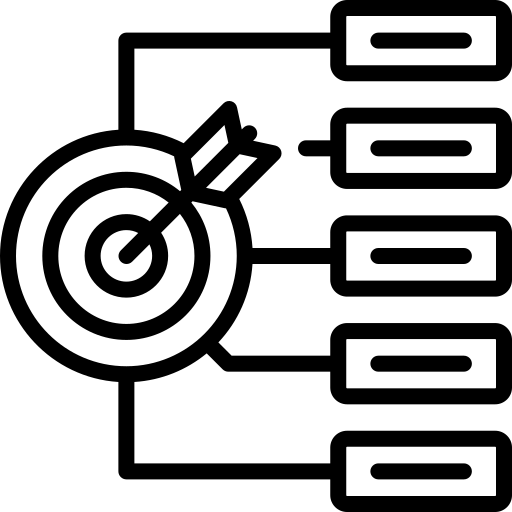 ОБОВ’ЯЗКОВІ СЕКТОРИ:
громадські будівлі
житлові будівлі
теплопостачання
водопостачання і водовідведення
управління побутовими відходами
зовнішнє освітлення
громадський транспорт
підвищення енергетичної ефективності
розвиток відновлюваних джерел енергії
Органи місцевого самоврядування можуть встановлювати цілі на більш довгостроковий період, визначивши при цьому індикативні цілі на 2030 рік
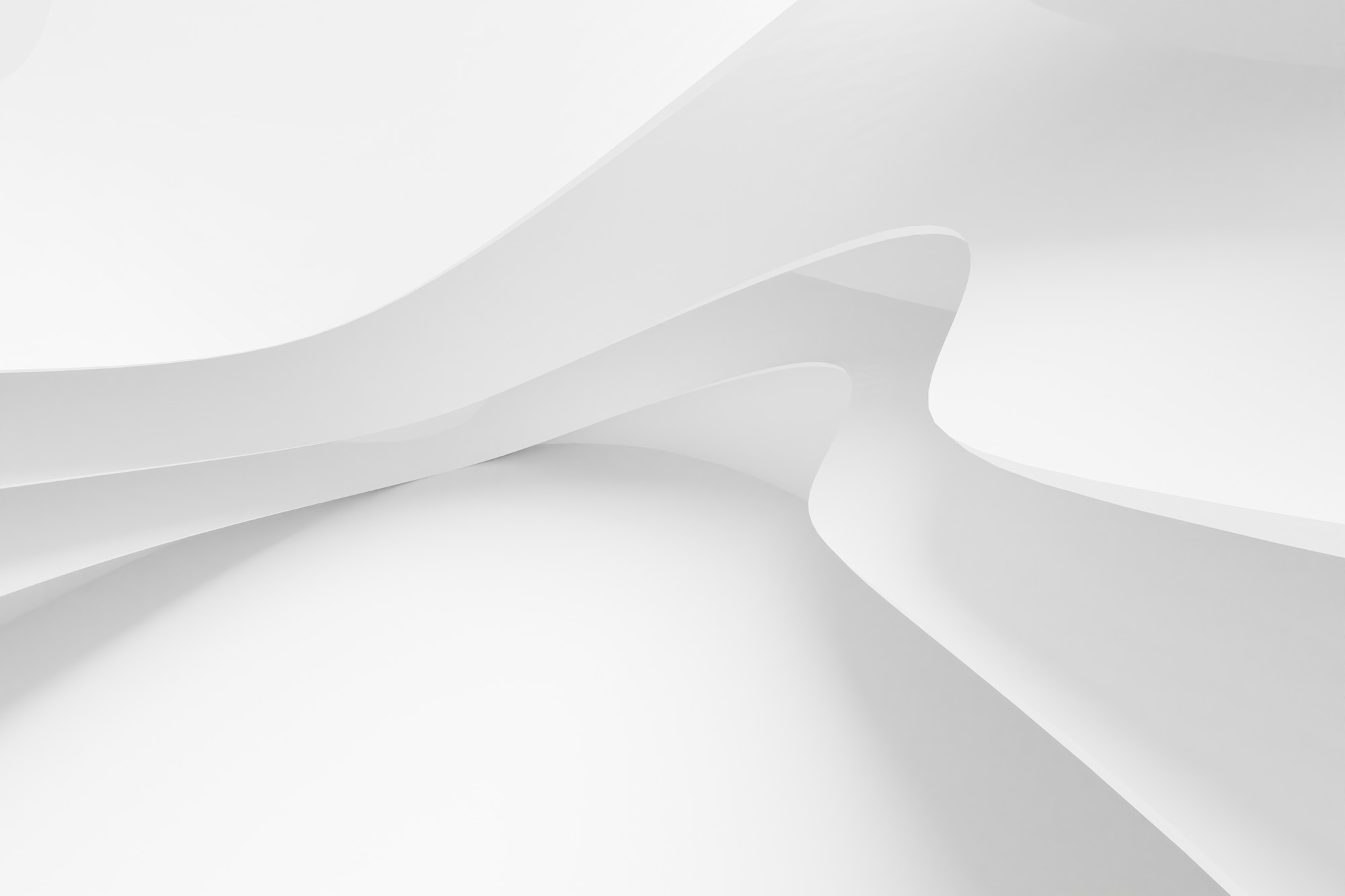 СТРУКТУРА МІСЦЕВОГО ЕНЕРГЕТИЧНОГО ПЛАНУ
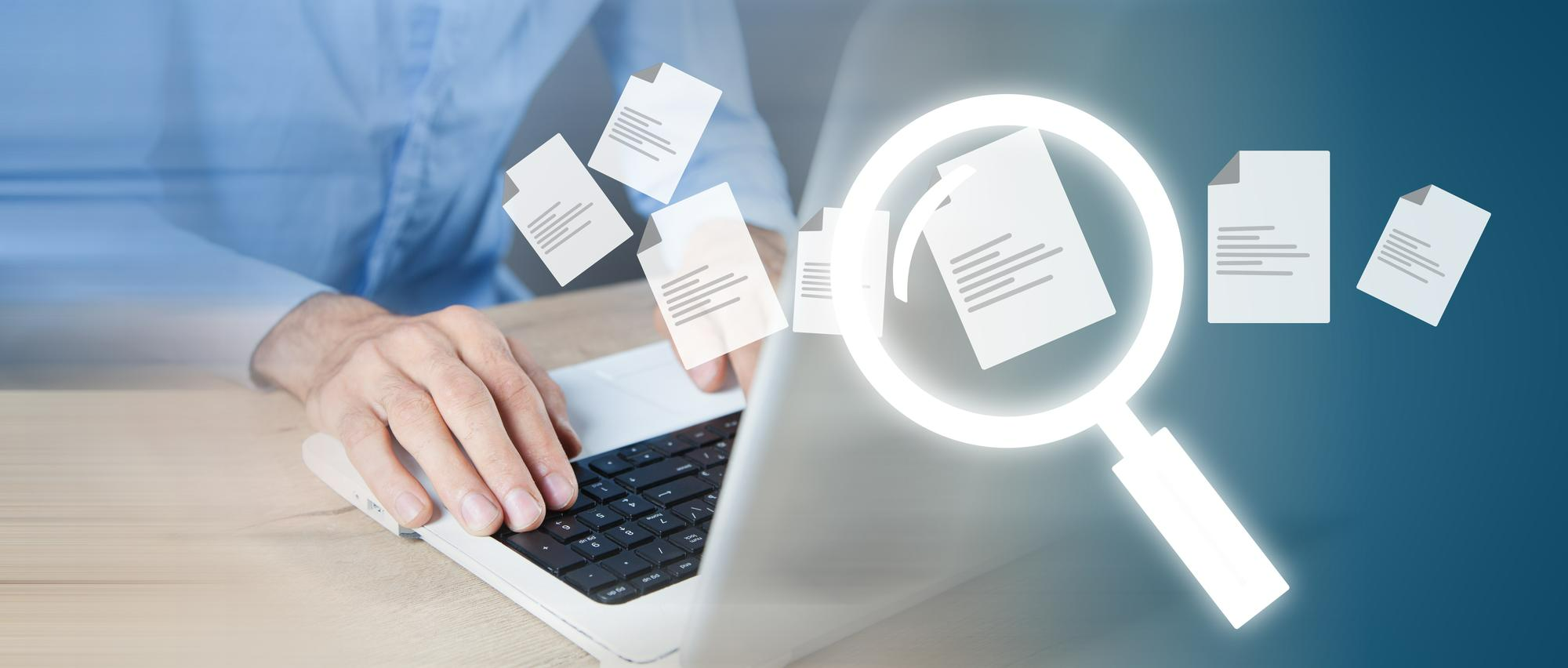 Вступ
Резюме енергетичного плану
Резюме вихідного стану енергетичного розвитку
Цілі сталого енергетичного розвитку
Проєкти сталого енергетичного розвитку
Організація виконання та фінансування
Очікувані результати
Додатки (у т.ч. Каталог проєктів сталого енергетичного розвитку)
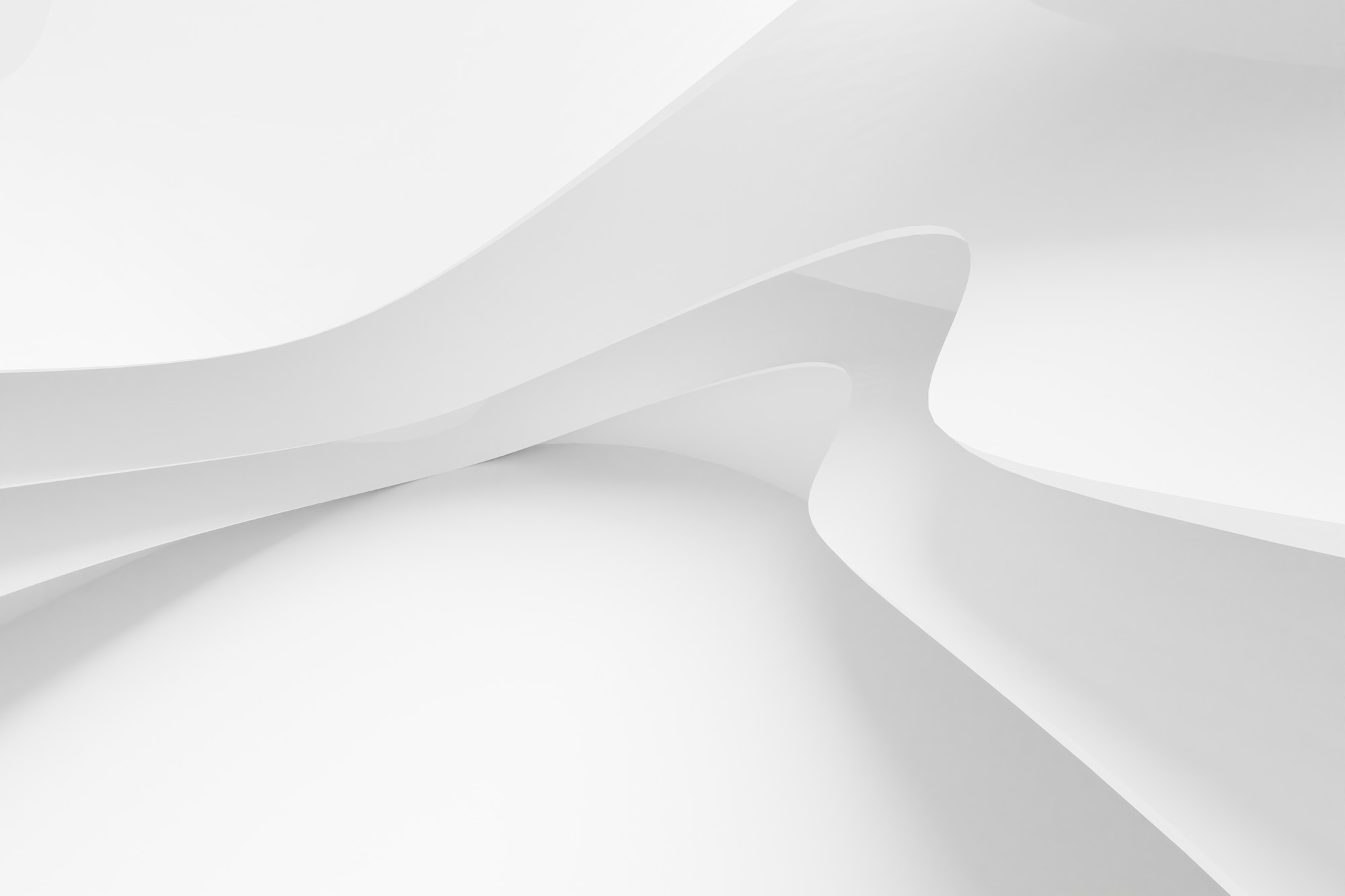 ПРОЕКТИ СТАЛОГО ЕНЕРГЕТИЧНОГО РОЗВИТКУ
ТЕХНІЧНІ ПРОЕКТИ
ОРГАНІЗАЦІЙНІ ПРОЕКТИ
термомодернізація будівель, модернізація об’єктів комунальної інфраструктури, інвестиційні проекти тощо

Обов’язково визначаються:
Період реалізації​
Кількісні показники​
Обсяг фінансування
Обсяги економії
Обсяг заміщення ВДЕ
Питомі капітальні витрати
інформаційні кампанії, створення консультаційних центрів тощо
Обов’язково визначаються:
Період реалізації​
Кількісні показники​
Обсяг фінансування
Результатом реалізації проектів є досягнення цілей сталого енергетичного розвитку
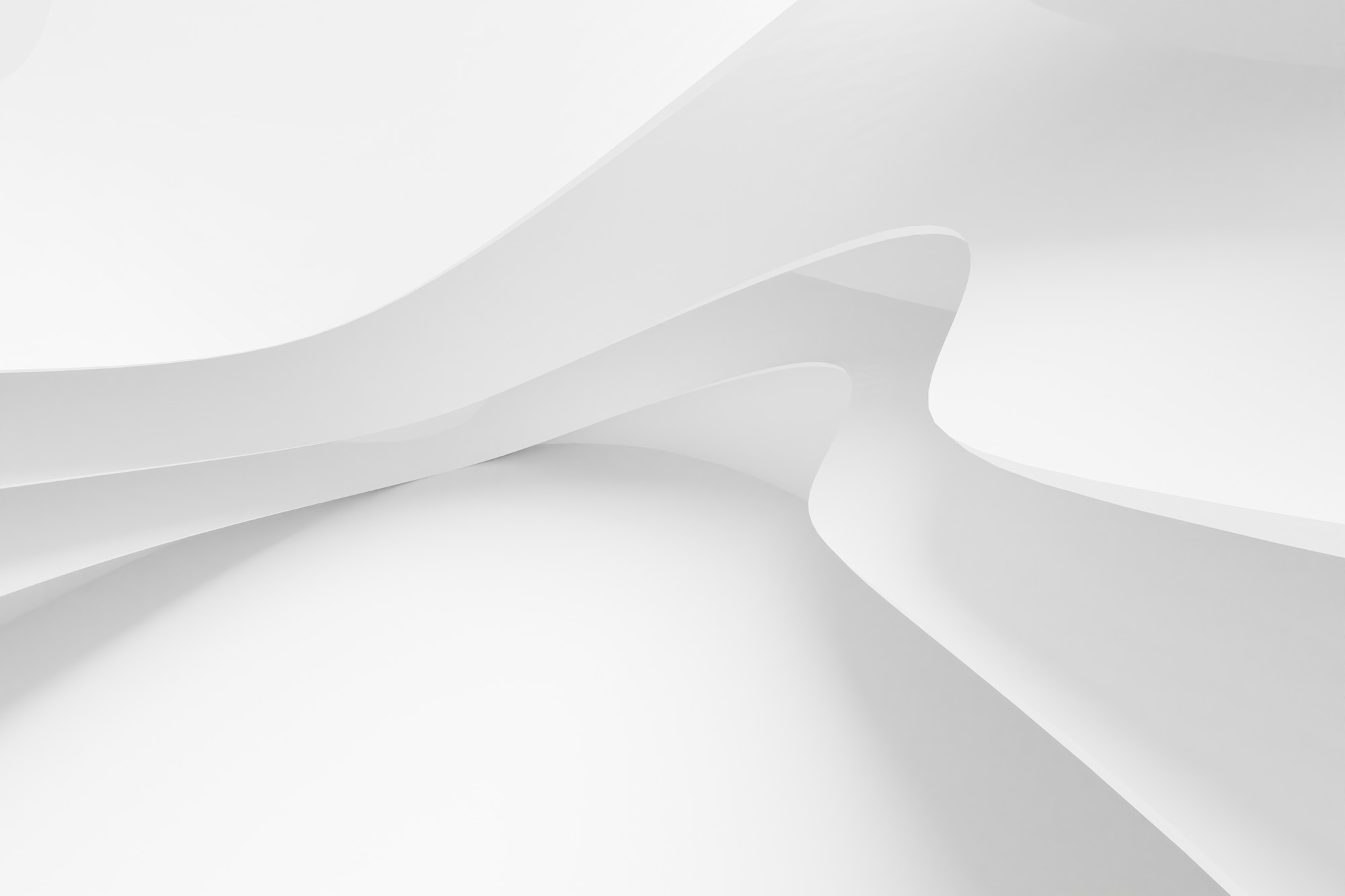 ЧИННІ ЕНЕРГЕТИЧНІ ПЛАНИ, ПОЄДНАННЯ ІЗ МЕП
При затвердженні першого МЕП можуть бути використані раніше розроблені планувальні/стратегічні документи, направлені на сталий енергетичний розвиток

Горизонт планування - не менше 2030 року

Чинний документ вважається МЕП якщо відповідає базовим вимогам:
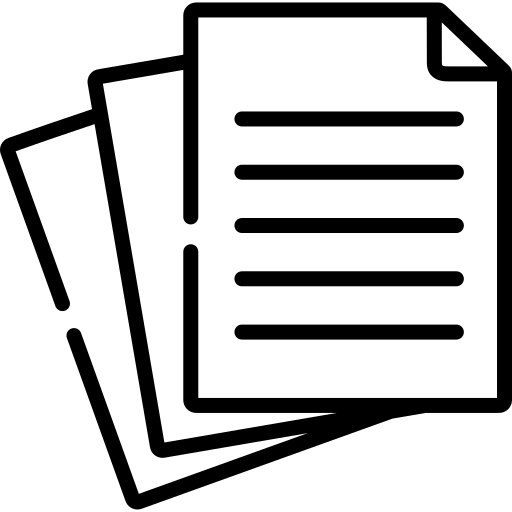 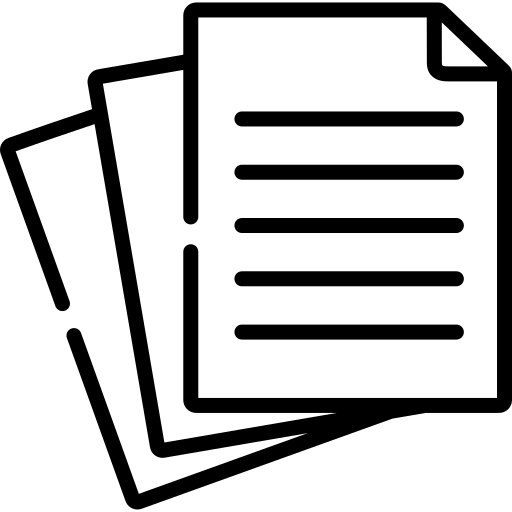 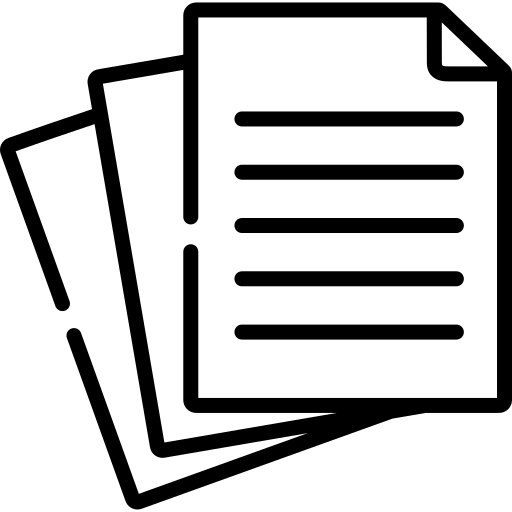 містить аналіз вихідного стану енергетичного розвитку територіальної громади/області
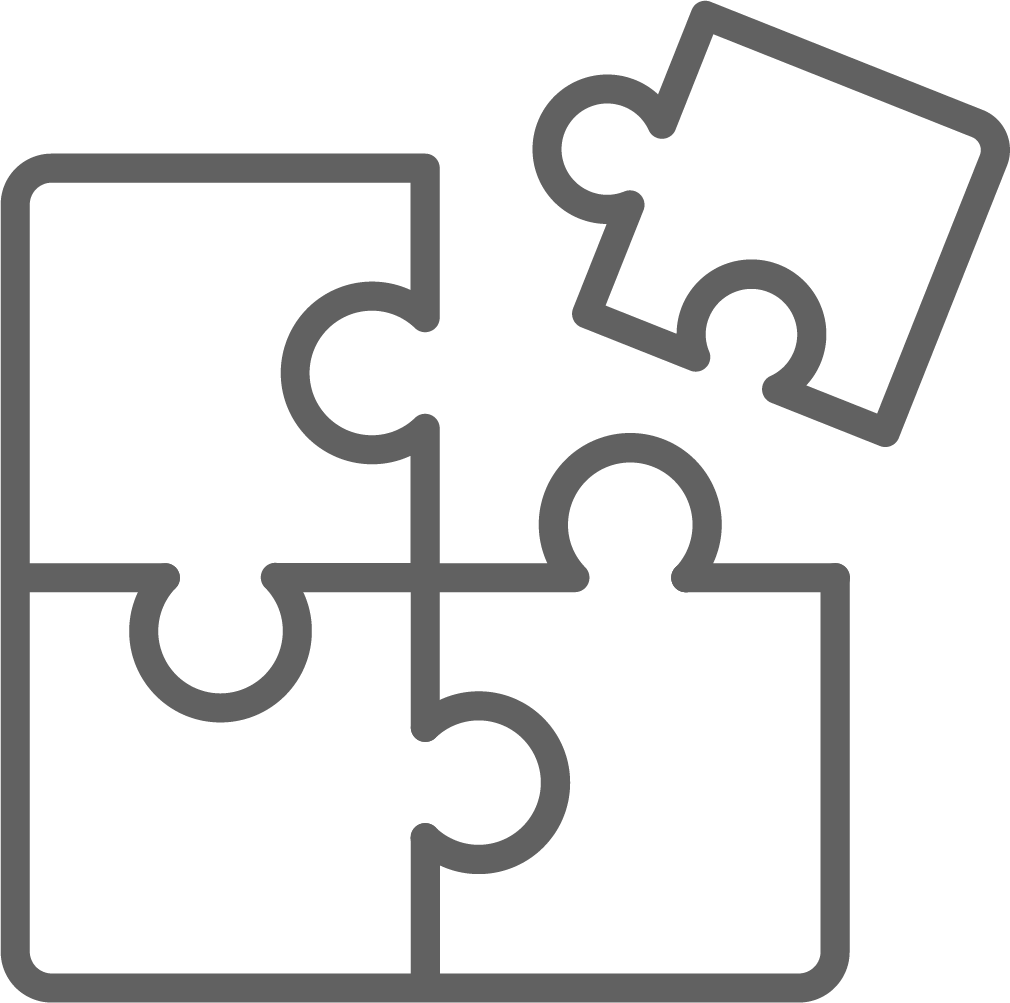 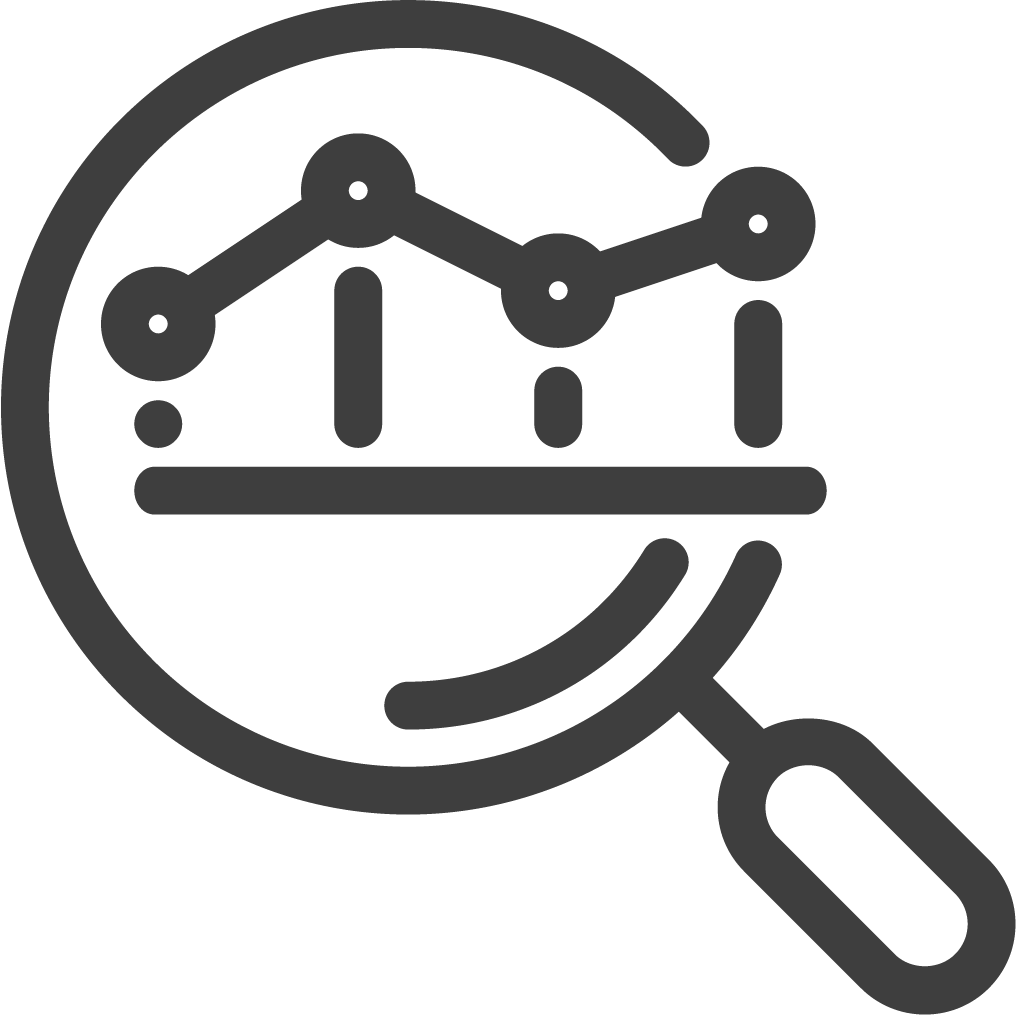 охоплює сектори, визначені Порядком
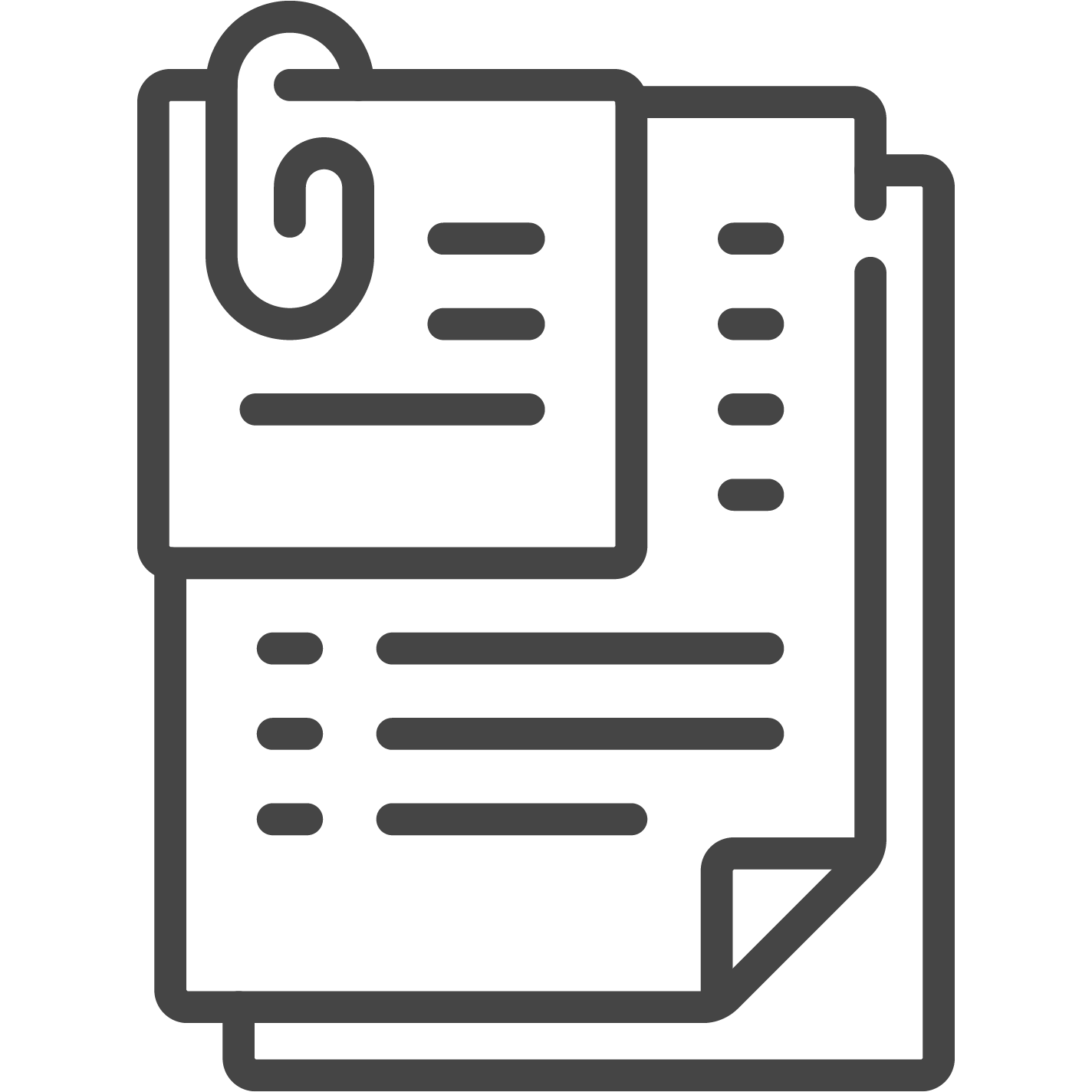 містить інформацію щодо очікуваних показників проєктів та заходів, спрямованих на досягнення встановлених цілей, джерел та обсягів їх фінансування
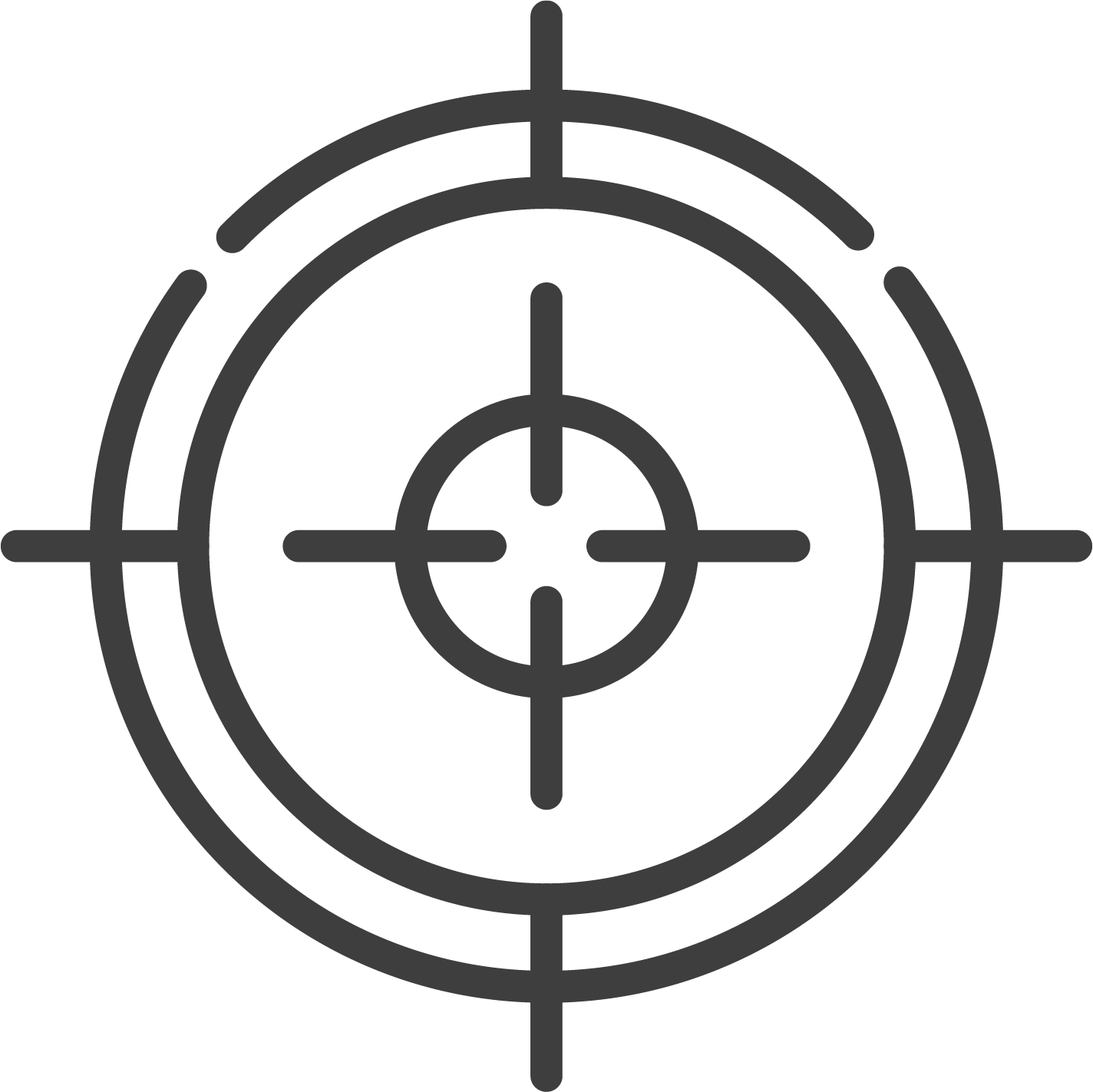 встановлені цілі відповідають вимогам Порядку
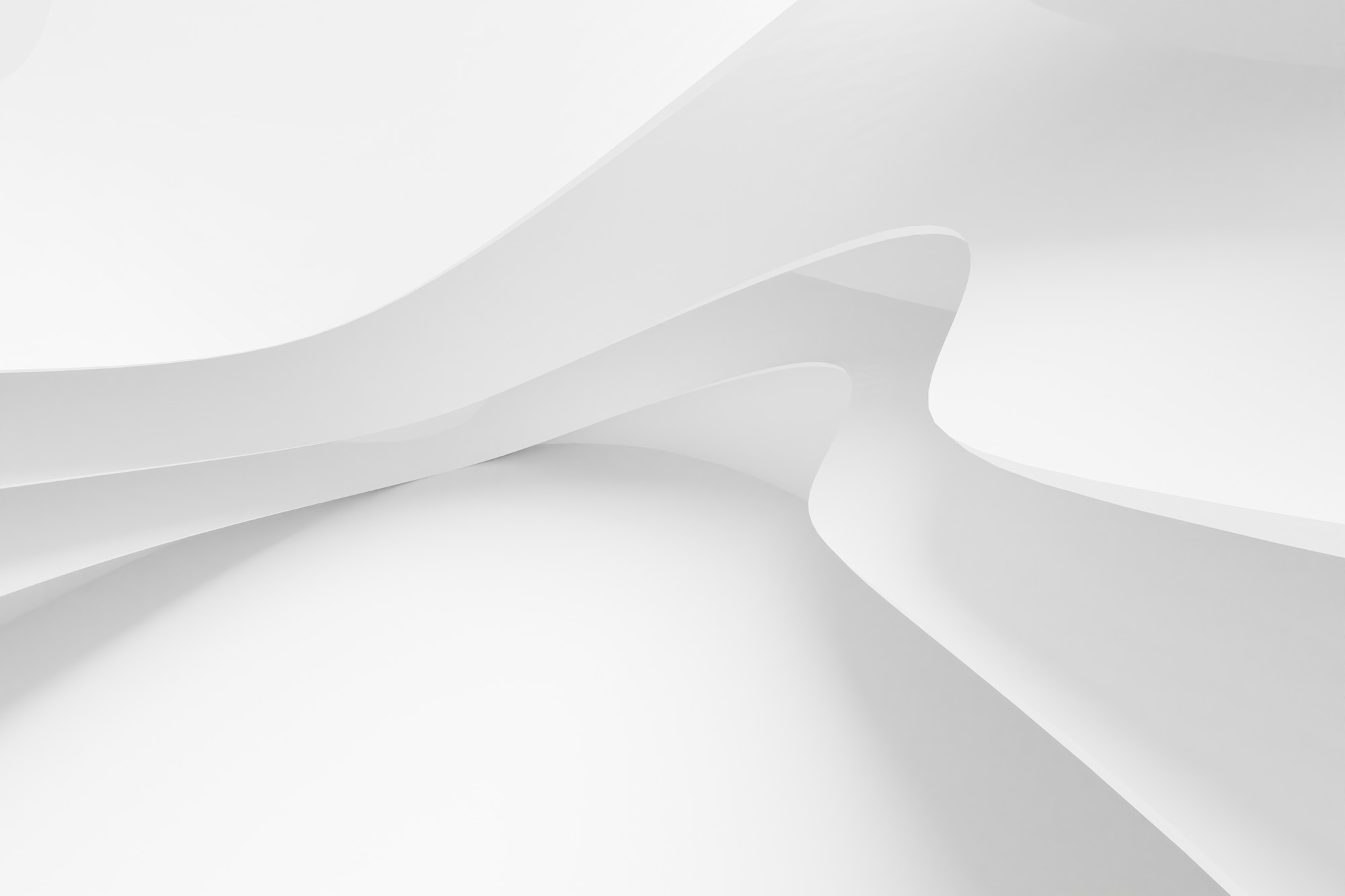 ДЯКУЮ ЗА УВАГУ!
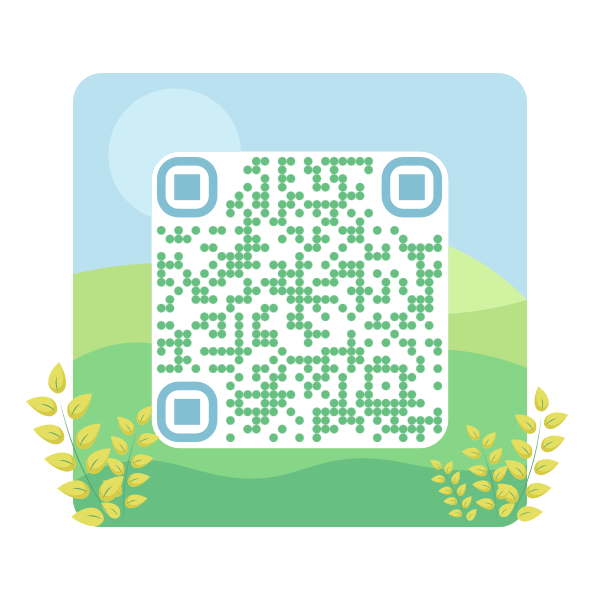 Любава Радійчук
radiychuk.liubava@gmail.com